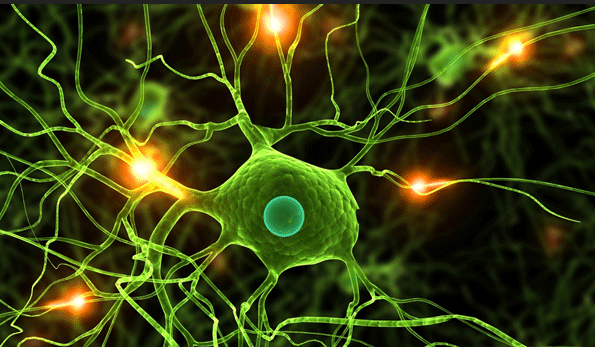 3.6.2  Nervous coordination
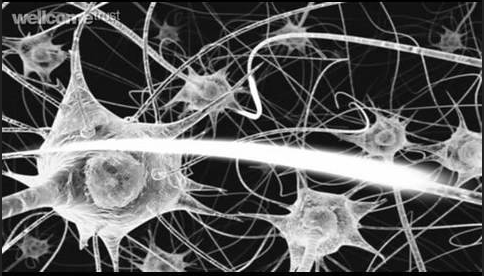 PRINCIPLES OF COORDINATION
The nervous system – uses nerve cells to pass electrical impulses along their length. They stimulate target cells by transmitting neurotransmitters. Communication is rapid, short-lived and restricted to local areas
The hormonal system – chemicals (hormones) transported in the blood plasma to target cells which have specific receptors on their cell-surface membrane. The change in concentration of hormone stimulates the cells. Communication is slower, less specific, long lasting and widespread.
3.6.2.1   Nerve Impulses spec
The structure of a myelinated motor neurone. 
The establishment of a resting potential in terms of differential membrane permeability, electrochemical gradients and the movement of sodium ions and potassium ions. 
Changes in membrane permeability lead to depolarisation and the generation of an action potential. 
The all-or-nothing principle. The passage of an action potential along non-myelinated and myelinated axons, resulting in nerve impulses. 
The nature and importance of the refractory period in producing discrete impulses and in limiting the frequency of impulse transmission. 
Factors affecting the speed of conductance: myelination and saltatory conduction; axon diameter; temperature.
Why is a nervous system a good idea?
The internal and external environments constantly change.
The changes in the environment are known as stimuli and can change the working of the body (enzymes etc).
Temperature, concentration of respiratory gases, chemical concentrations of nutrients, pH are examples of stimuli.
We must receive the information via receptors and respond to the changes via effectors and therefore maintain a norm.
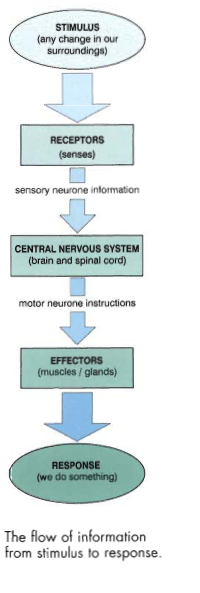 Mike the Headless Chicken
Lost almost all his brain as a result of a botched beheading in 1947
Lived for a further 18 months
“Due to the farmer Olsen's failed attempt to behead Mike, the chicken was still able to balance on a perch and walk clumsily. He attempted to preen, peck for food, and crow, though with limited success; his "crowing" consisted of a gurgling sound made in his throat.[2] When Mike did not die, Olsen instead decided to care for the bird. He fed it a mixture of milk and water via an eyedropper, and gave it small grains of corn and worms”
Although most of his head was severed, most of his brain stem and one ear were left on his body. Since basic functions (breathing, heart rate, etc.) as well as most of a chicken's reflex actions are controlled by the brain stem, Mike was able to remain quite healthy. This is a good example of central motor generators enabling basic homeostatic functions to be carried out in the absence of higher brain centres
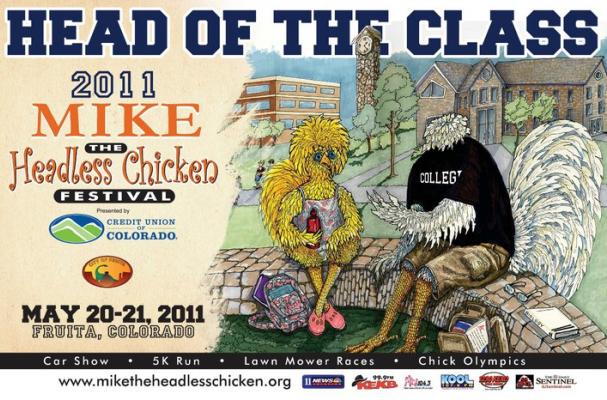 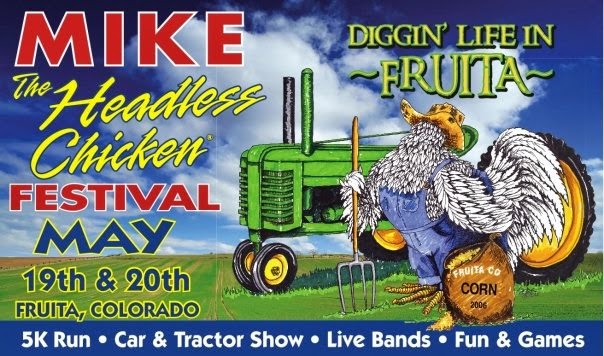 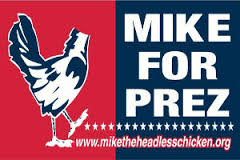 The human nervous system
The nervous system is a highly organized system of nervous tissue that detects, relays and co-ordinates information about an organism’s internal and external environment.
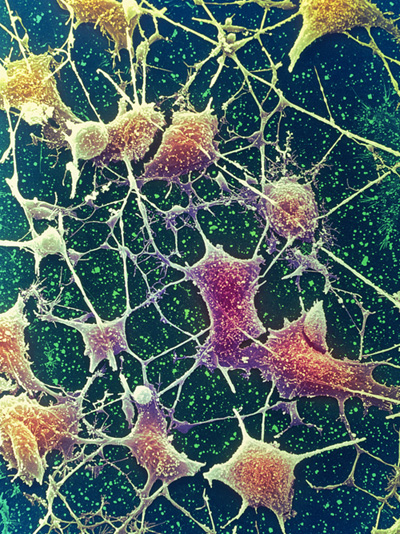 All nervous systems contain nerve cells, called neurones, which convey information in the form of nerve impulses. They can produce a rapid, localized response.
[Speaker Notes: Photo credit: Steve Gschemeissner / Science Photo Library
Coloured scanning electron micrograph (SEM) of nerve cells, known as neurones. Nerve cells occur in the brain, spinal cord, and in ganglia. Each nerve cell has a large cell body (brown) with several long processes extending from it. The processes usually consist of one thicker axon and several thinner branched dendrites. The dendrites collect information in the form of nerve impulses from other nerve cells and pass it to the cell body. This information is interpreted by the cell body, and then passed on along the axon. In this way neurones allow information to be rapidly received, interpreted, and relayed around the body. Magnification: unknown.]
3 main functions of the nervous system
• Detects changes or stimuli inside the body and from the surroundings.
• Processes the information.
• Initiates responses.
NeuronesNervous system song
dendrites
myelin sheath
cell body
axon
Neurones are elongated cells consisting of a cell body and long, thin axon.
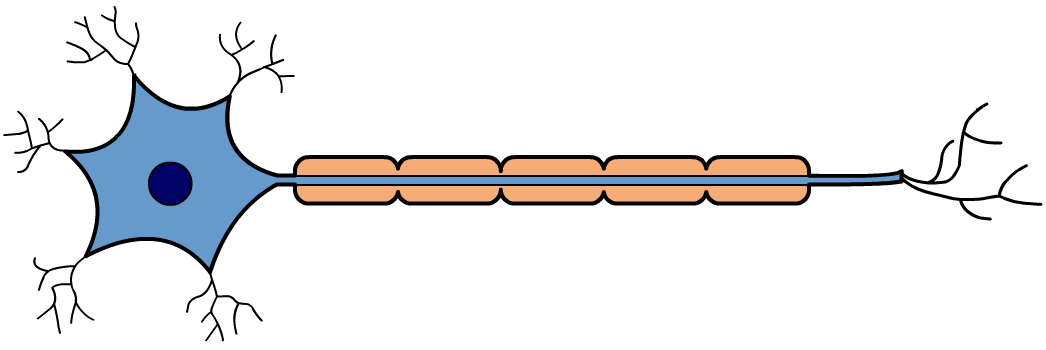 Thin projections called dendrites extend from the cell body and connect with other neurones, allowing electrical impulses to pass from one to the other.
The axons of most neurones are wrapped in an insulating lipid layer called the myelin sheath.
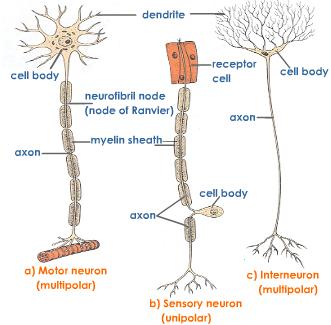 Neurones
There are three types of neurone;
The sensory neurone
The motor neurone
The intermediate neurone

Notice how they differ in there structure.  Look at the position of the cell body of each.
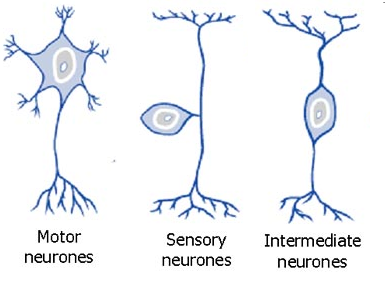 Neurones
The sensory neurone – transmit nerve impulses from a receptor to an intermediate or motor neurone. They have one dendron, which is often very long, carries the impulse towards the cell body and one axon which carries the impulse away from the cell body 
The motor neurone – transmit nerve impulse from an intermediate to an effector. Have long axon and short dendrites
The intermediate (relay) neurone – transmit impulses between neurones. They have short 
processes
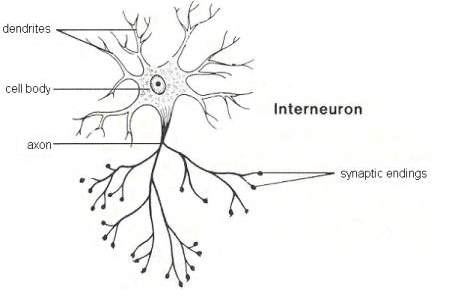 The motor neurone
Motor neurones transmit messages from the brain and spinal cord to the muscles and glands.
You should be able to draw and label a motor neurone
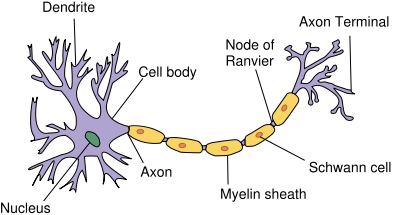 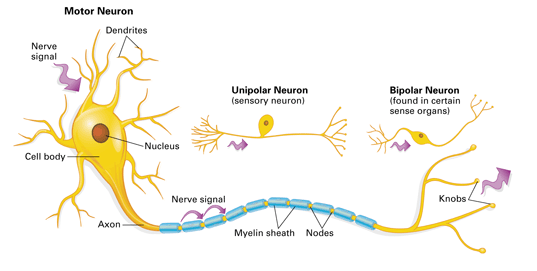 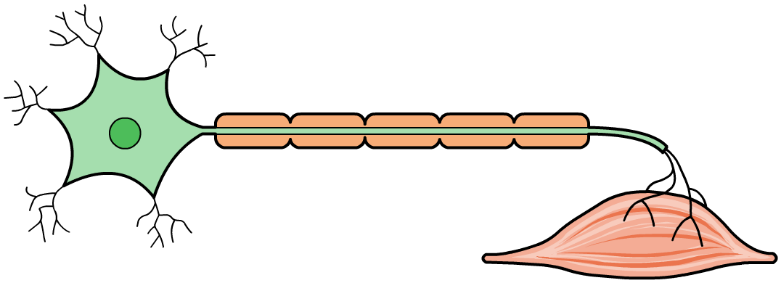 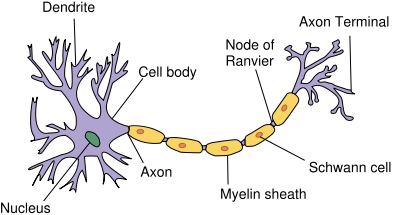 Cell Body – contains all the usual organelles including a nucleus and large amounts of rough ER needed to make neurotransmitter substances
In the cytoplasm ribosomes group together to form Nissl granules which make neurotransmitter substances
Dendrons - extensions from cell body which subdivide into smaller branched fibres called dendrites. These carry impulses from other nerve cells to cell body 
Axon – Long membrane-covered cytoplasmic extensions; Transmits impulse away from the cell body
Name that Neuron
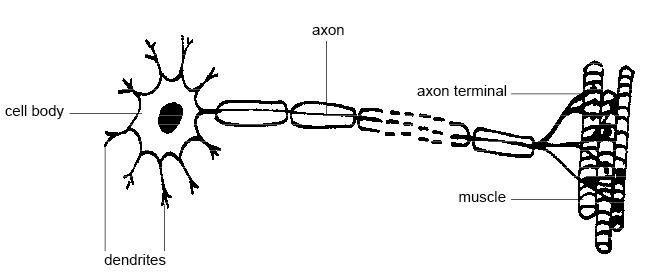 Name that Neuron
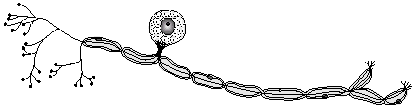 Name that Neuron
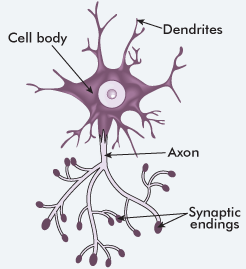 Name that Neuron
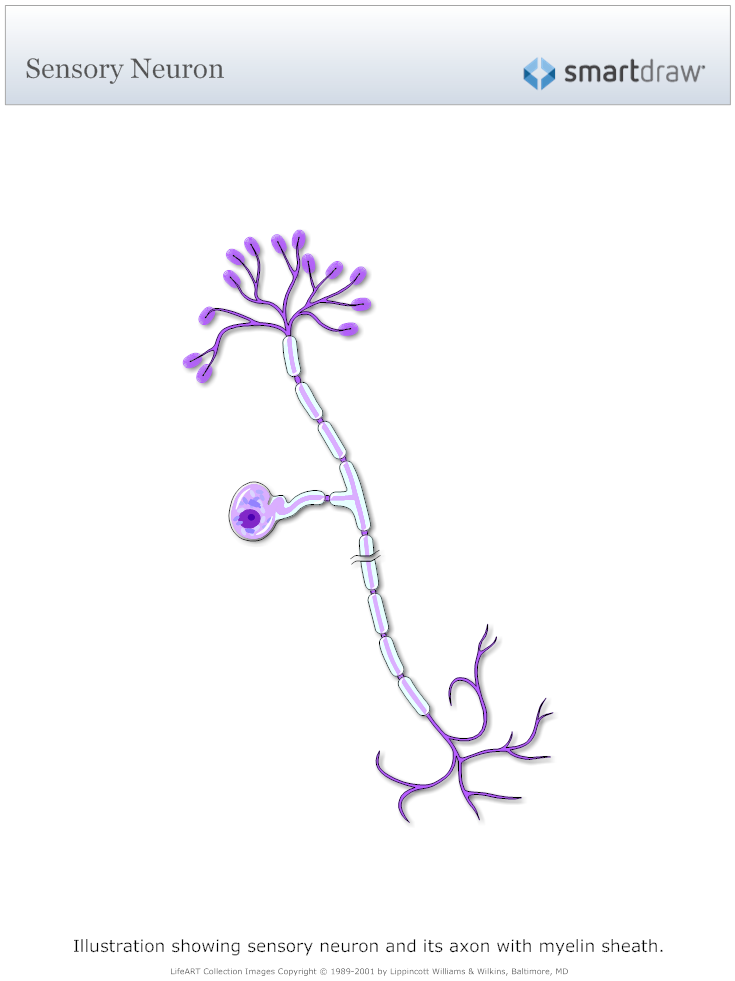 Name that Neuron
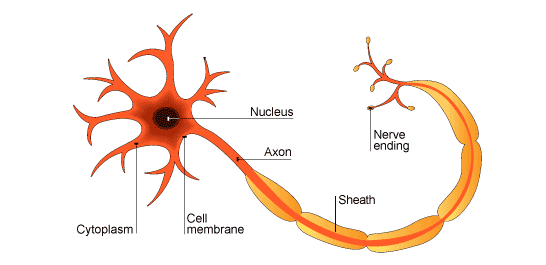 Schwann Cells. – surround the axon protecting it and providing electrical insulation. They also carry out phagocytosis (removing cell debris) and play a part in nerve regeneration.
They wrap themselves around the axon many times so their membrane is wrapped around the axon in tight spiralled layers.
Myelin Sheath – made of phospholipid membrane of the schwann cell which covers the axon. Acts as an electrical insulator. It also speeds up
 impulse; found only in vertebrate 
nervous systems. Multi layered lipid 
Sheath.
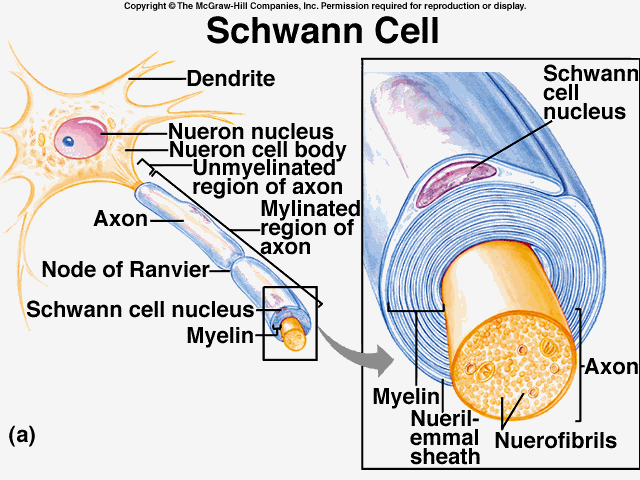 Node of Ranvier –Constrictions between schwann cells where there is no myelin sheath. They are 2- um long and occur every 1-3mm in humans. 

Axon Terminals –axon divides into branches where Synapses arise
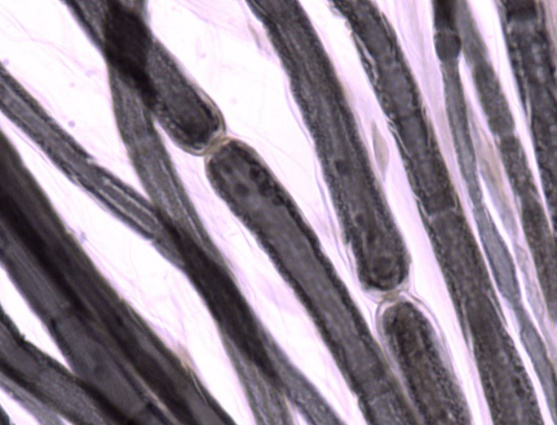 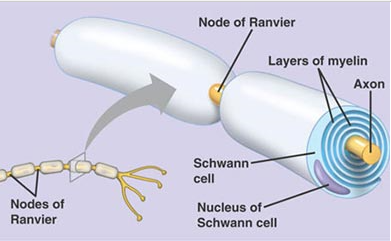 Neurone structure video to 2min 30.
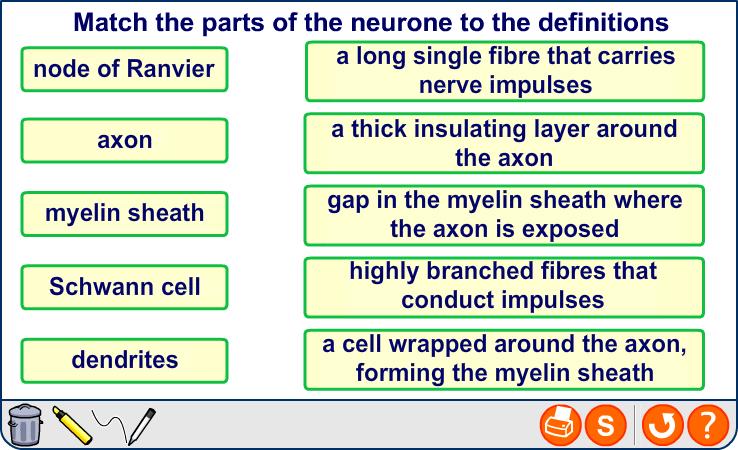 The nerve impulse
The nature and transmission of the nerve impulse. 
Factors affecting speed of conduction in other
    organisms.
How does information travel along nerves?
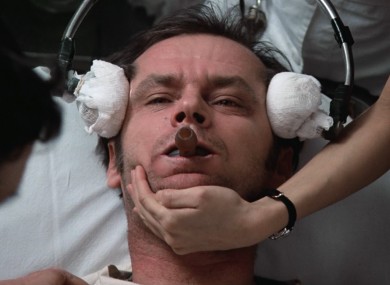 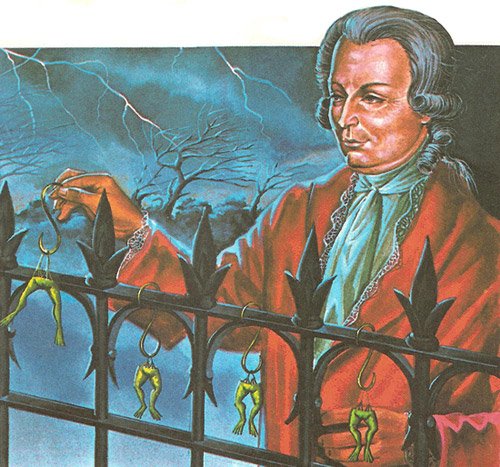 https://www.youtube.com/watch?v=dxQmOR_QLfQ 

https://www.youtube.com/watch?v=2YZJt_Bw3eo
The nerve impulse
A nerve impulse can be defined as a self propagating wave of electrical activity that travels along the axon membrane. 
It is a temporary reversal of the electrical potential difference across the axon membrane. The reversal is between the two states, the resting potential and the action potential.
Microelectrodes and cathode ray oscilloscopes are used to measure the potential difference across the membrane of 'giant' axons.
The typical electrical charge associated with a typical nerve impulse is around 50mV. These impulses though small can be detected by using Cathode Ray Oscilloscopes and a pair of Microelectrodes. They measure the speed and magnitude of impulses and can analyse their patterns.
The work of Hodgkin, Huxley and Eccles (1940s – 1950s)
The squids giant axons  (Read and make notes BFY 328)
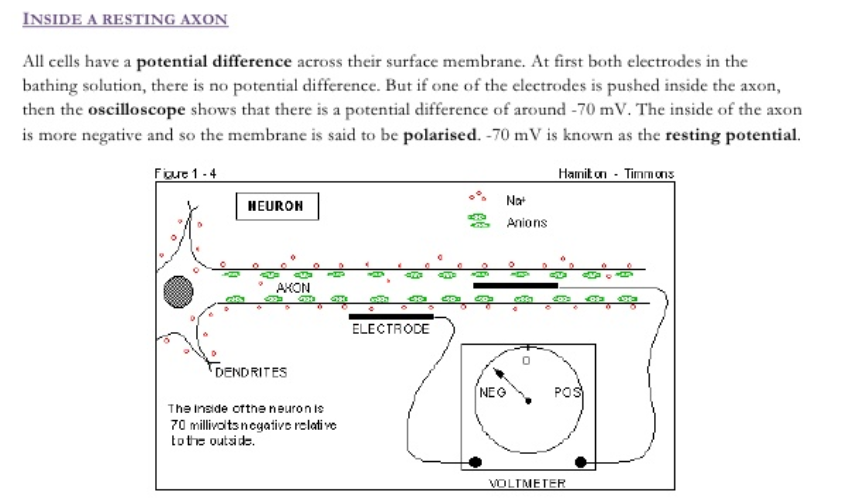 A squid giant axon
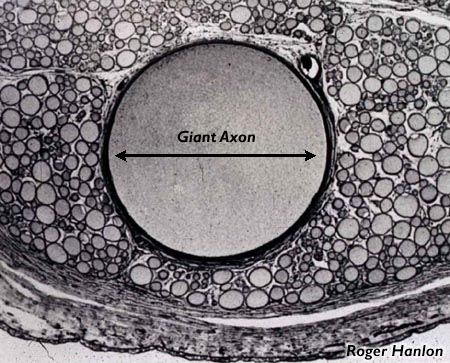 Charged ions like K+ and Na+  (the two ions that are of PARTICULAR IMPORTANCE in neurone action) cannot simply diffuse in and out of cells.
The phospholipid bilayer membrane prevents this.
PERMANENTLY OPEN CHANNELS (channel proteins) open all the time and allow for the diffusion (facilitated) of sodium and potassium ions.
 
VOLTAGE SENSITIVE GATES can be opened or closed according to the concentration of ions which result in a voltage across the membrane.
 Different gates will differ in size and/or shape to allow ions of different size and shape to fit through.
ACTIVE CHANNELS such as the sodium-potassium pump actively transports potassium ions into the axon and sodium ions out of the axon in order to establish the resting potential.
Excitable membranes
Neurone membranes are excitable. The membrane potential can change according to ion distribution.
Video from 2min 22 to 4min 55
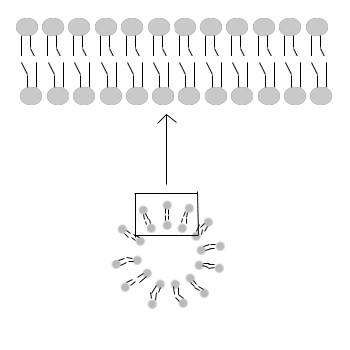 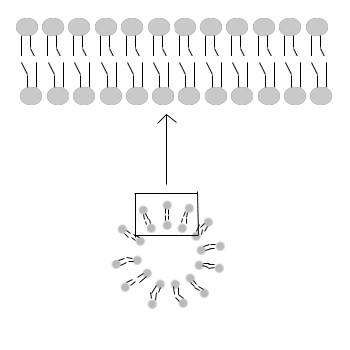 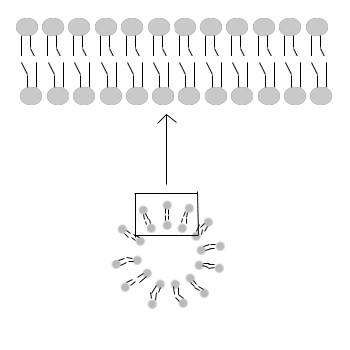 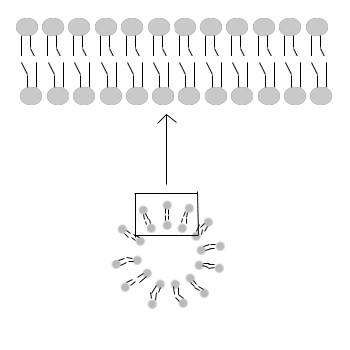 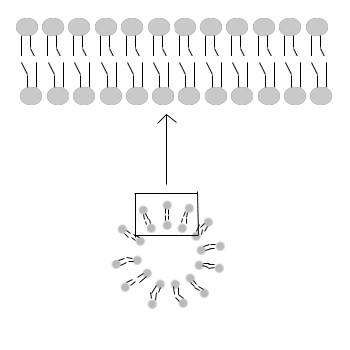 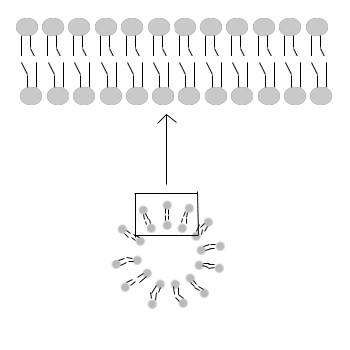 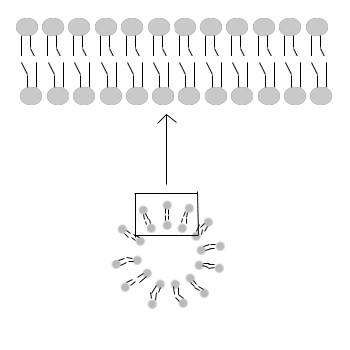 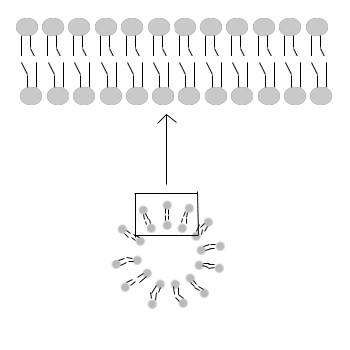 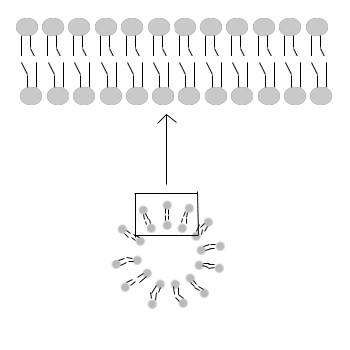 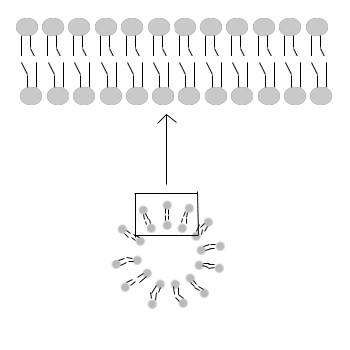 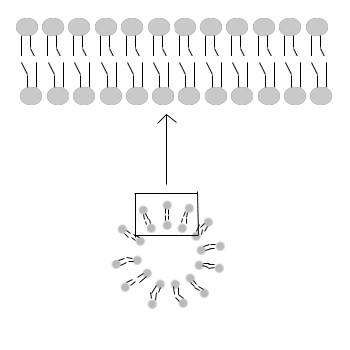 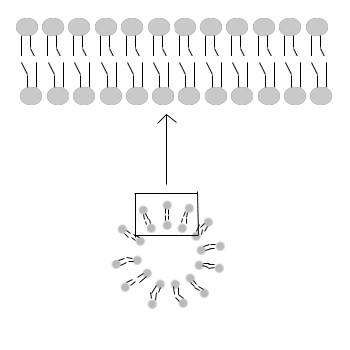 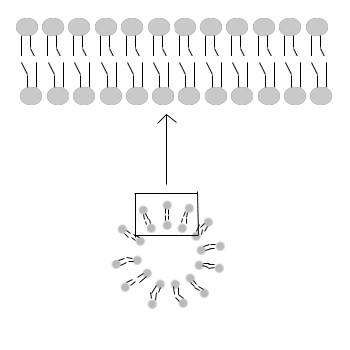 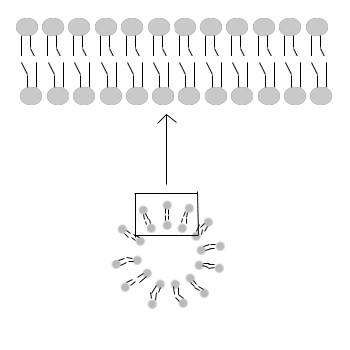 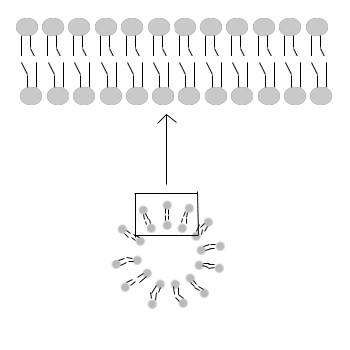 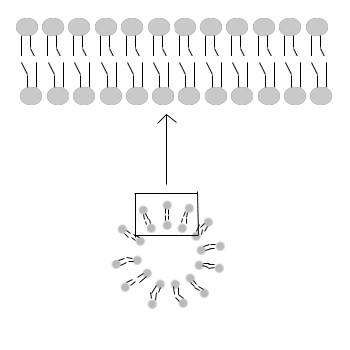 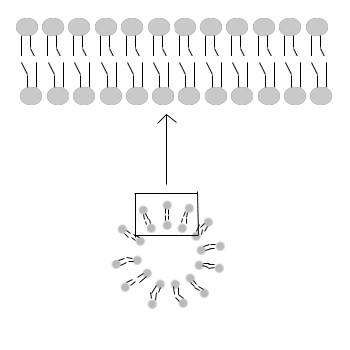 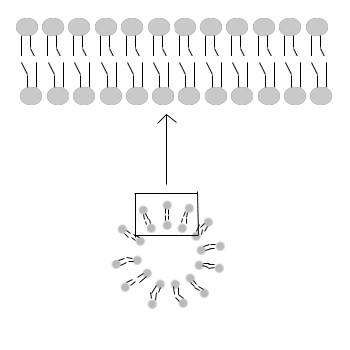 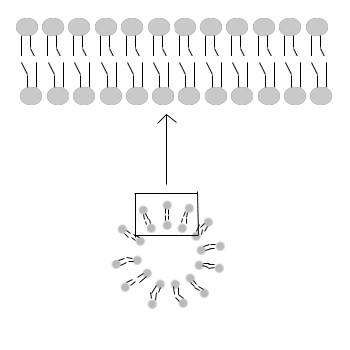 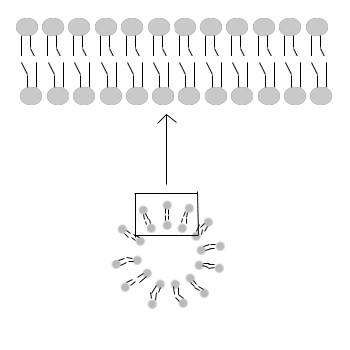 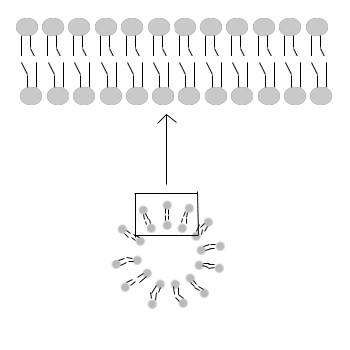 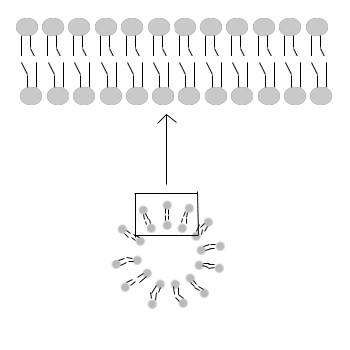 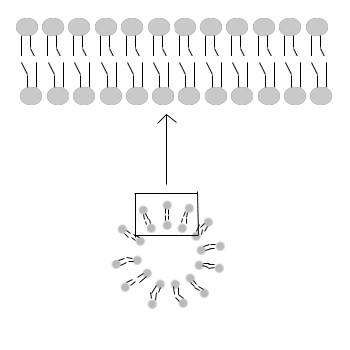 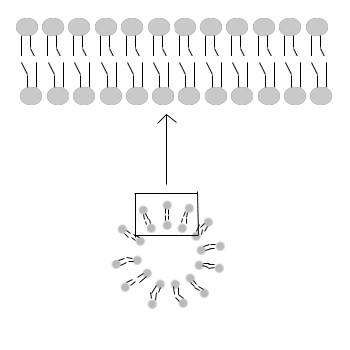 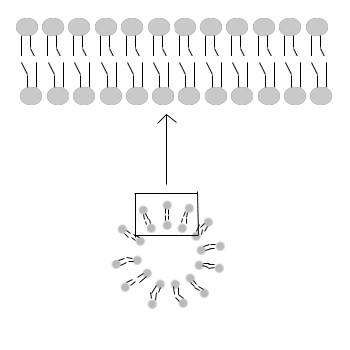 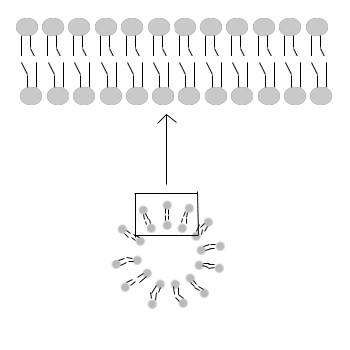 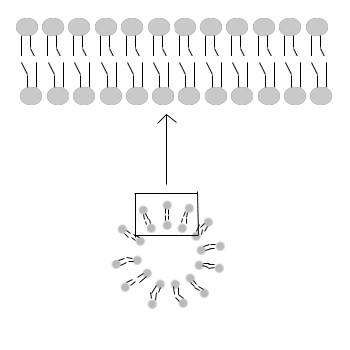 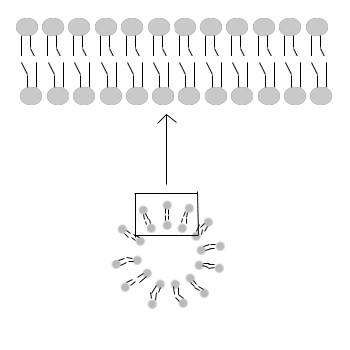 Resting Potential
The resting potential is the potential difference between the inside and the outside of a membrane when a nerve impulse is not being conducted.
Resting potentials are typically minus values, the minus indicating the inside is negative with respect to the outside. The membrane is said to be polarised.
The resting potential is between 50 and 90mV but is usually -65mV in humans.
Sodium ions are PUMPED out of the axon and and potassium ions are pumped in to the axon (against their concentration gradient so active transport – needs ATP) by carrier proteins (sodium potassium pumps).  
3 Sodium ions leave for every 2 K+ ions that enter.
Some Na+ ions diffuse back in to the axon (through any open sodium channels)
K+ ions can diffuse out of the axon (potassium channels are open).
The membrane is 100x more permeable to K+ ions than Na+ ions as most of the potassium channels are open whilst most sodium gates are closed.
So the outside of the axon membrane is more positive than the inside. It is POLARISED.
Resting potential
Remember restINg potential = Inside Negative (relative to outside of membrane)
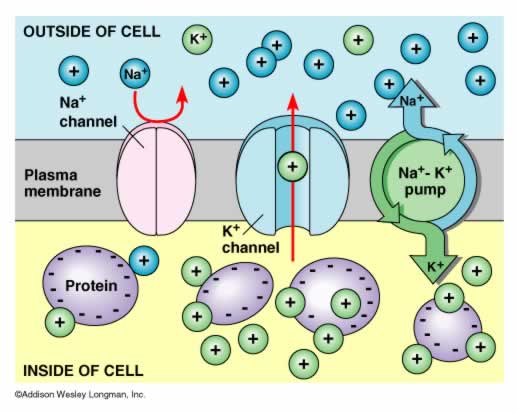 Animation
Resting potential
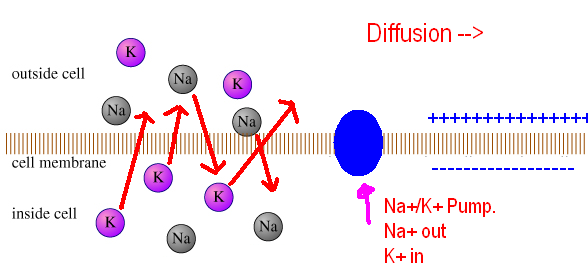 What causes the transmission of a nerve impulse?
If a receptor is stimulated then the membrane potential will change and an ACTION POTENTIAL is formed.
The action potential (change in membrane potential) lasts for about 3ms.
There are two stages: 1.  Depolarisation and 2. Repolarisation.
Animation
action potential
The action potential
When a nerve impulse is initiated the resting potential changes.
Nerve impulses are due to changes in the permeability of nerve cell membrane to K+ ions and Na+ ions which leads to changes in the potential difference across the membrane and the formation of action potential.
Depolarisation
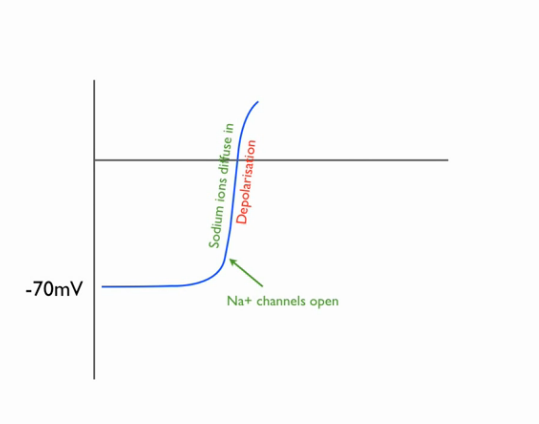 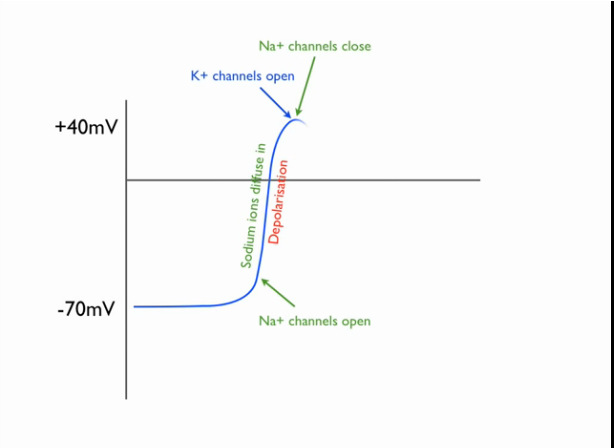 Depolarisation
Some  potassium voltage gated channels are open (those that are permanently open), but the sodium voltage gated channels are closed.  The sodium/potassium pump is working.
The stimulus changes the permeability of the axon membrane. The energy of the stimulus causes some sodium voltage gated channels to open. Some sodium ions diffuse into the membrane raising the charge inside the membrane. This causes more sodium voltage gated channels to open and sodium ions flood in to the axon by diffusion.  There is a sudden “influx” of sodium ions. 
This depolarises the membrane. The inside of the membrane becomes more positive.
Once at the peak of the action potential (+40mV) the sodium voltage gated channels close. The voltage gated potassium ion channels open.
E.       Potassium ions diffuse out of the axon down the electro-chemical gradient. The outside    of the membrane will become positive again and the inside negative. This lasts for about 0.5ms
The potassium gates are slow to close and so too many potassium ions diffuse out and so the axon becomes hyperpolarized (becomes too negative).  
The potassium gates now close and the membrane potential is restored to -70mV by the use of sodium potassium pumps which require energy. (ATP). The resting potential is maintained until another stimulus is received.  However, the sodium/potassium pumps are working to pump potassium ions in and sodium ions out in a 2 to 3 ratio.
Repolarisation
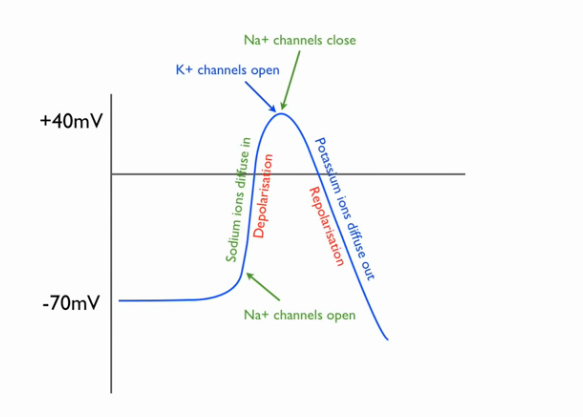 Summary of action potential
Repolarisation
Once at the peak of the action potential (+40mV) the sodium voltage gated channels close. The voltage gated potassium ion channels open.
Potassium ions diffuse out of the axon down the electro-chemical gradient. The outside of the membrane will become positive again and the inside negative. This lasts for about 0.5ms
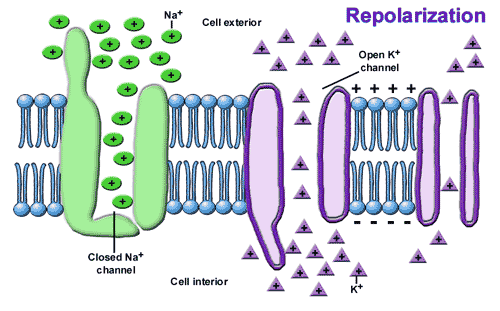 Hyperpolarisation (overshoot)
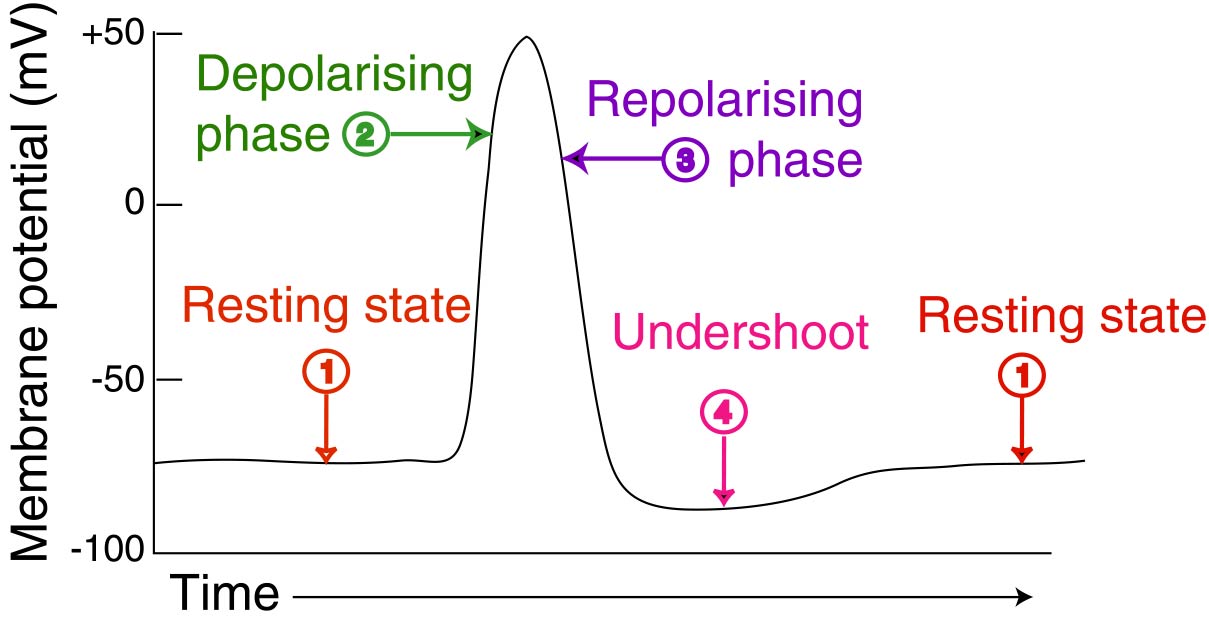 The potassium gates are slow to close and so too many potassium ions diffuse out and so the axon becomes hyperpolarized (becomes too negative).  
The potassium gates now close and the membrane potential is restored to -70mV by the use of sodium potassium pumps which require energy. (ATP). The resting potential is maintained until another stimulus is received.  However, the sodium/potassium pumps are working to pump potassium ions in and sodium ions out in a 2 to 3 ratio.
Action potential
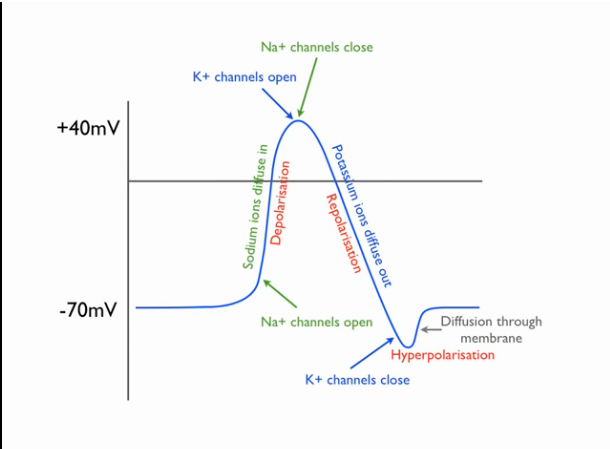 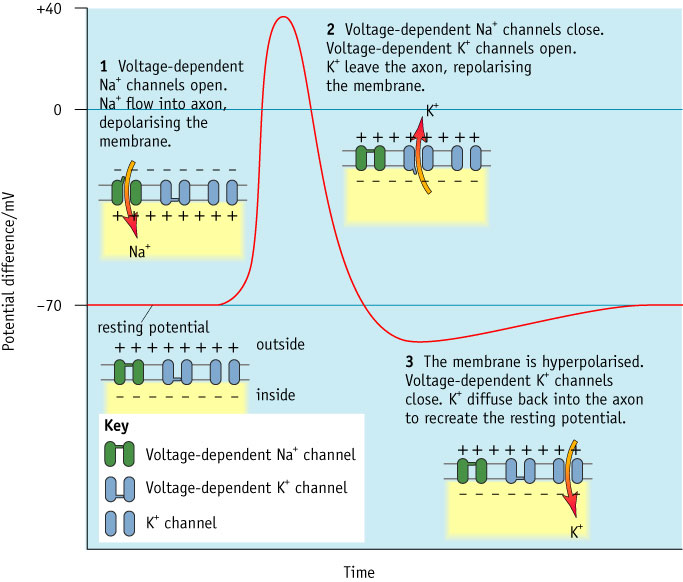 Events during an action potential
Consolidation Animation
Resting Potential
Repolarisation
Depolarisation
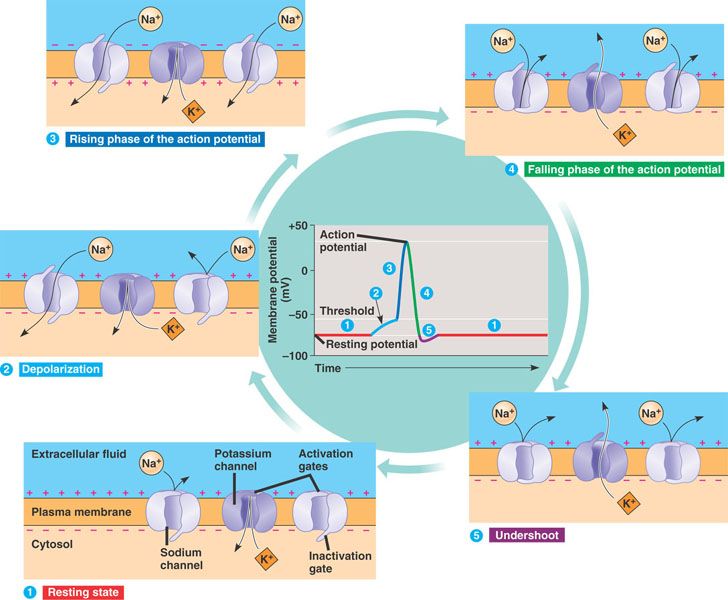 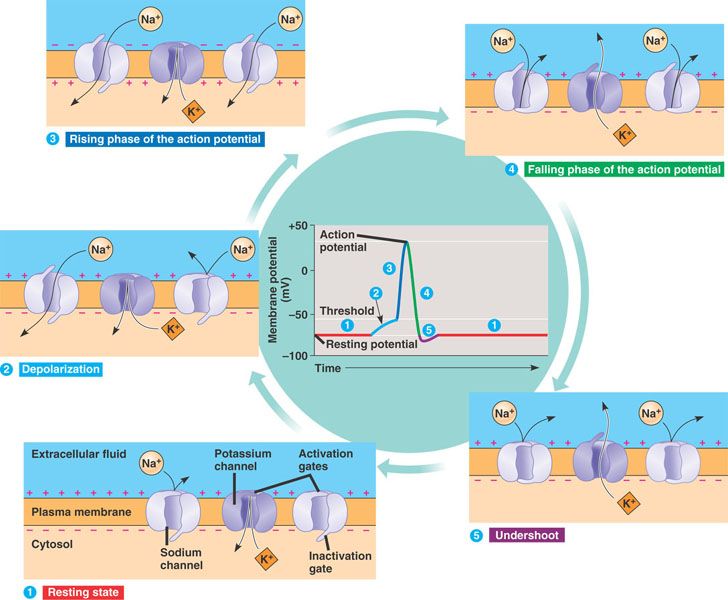 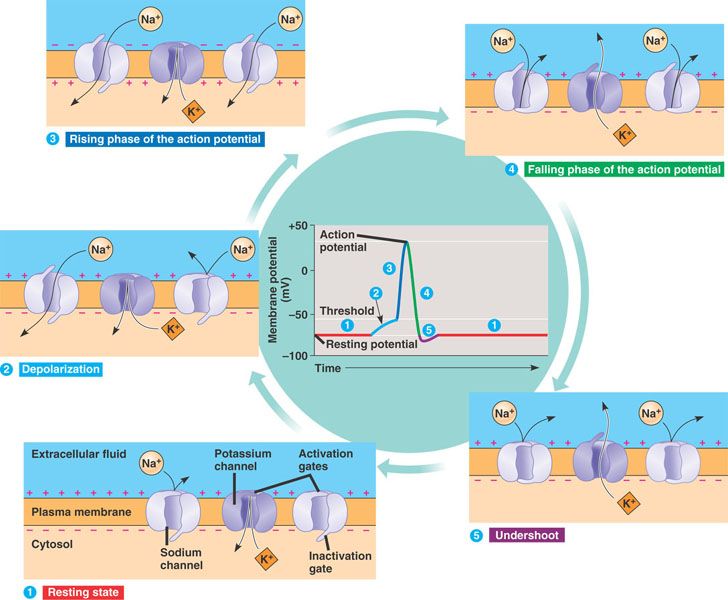 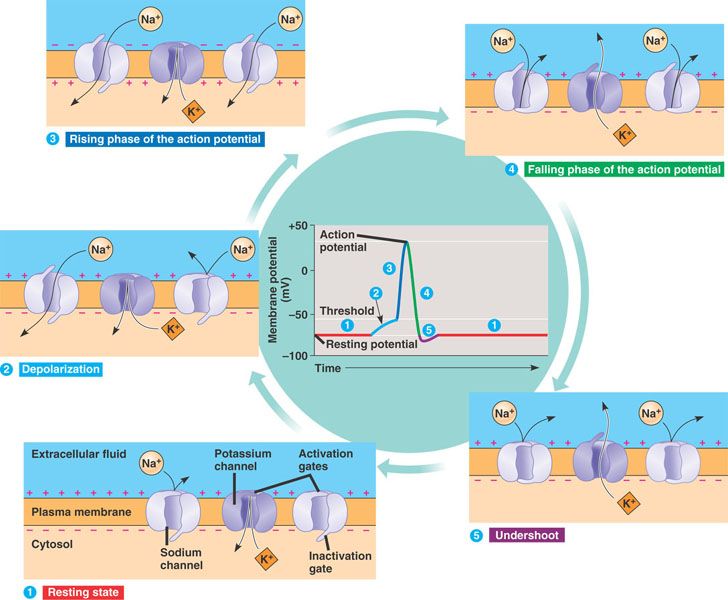 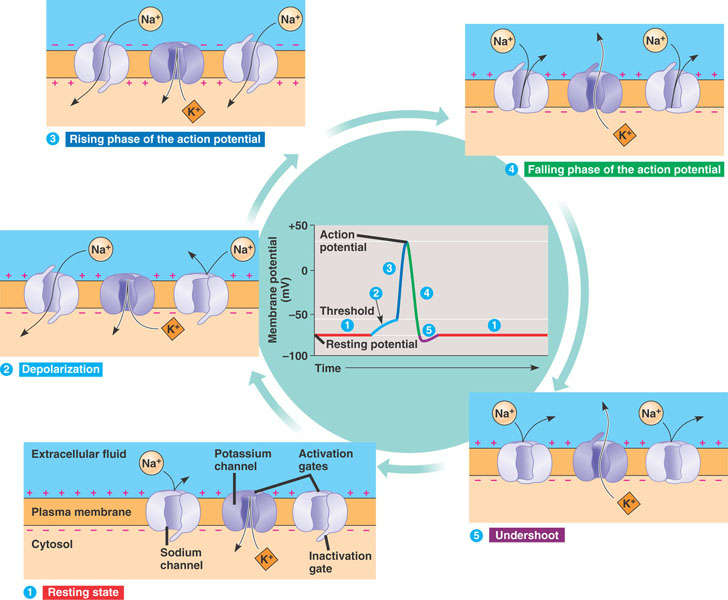 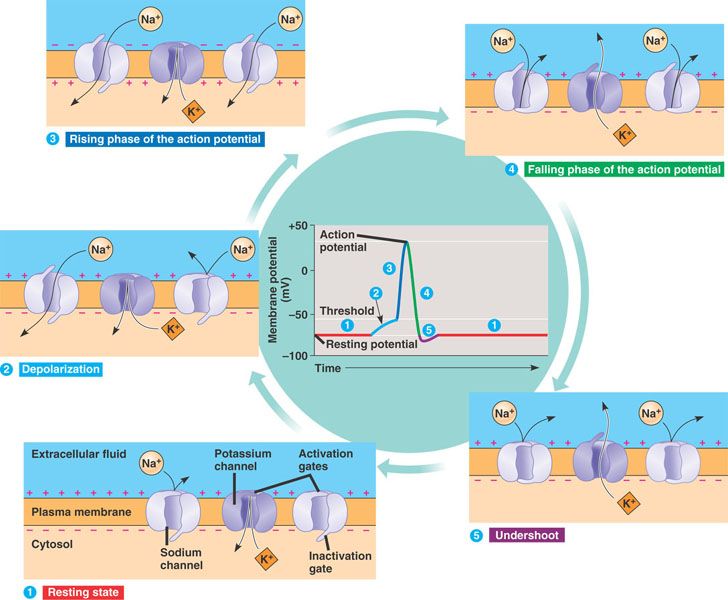 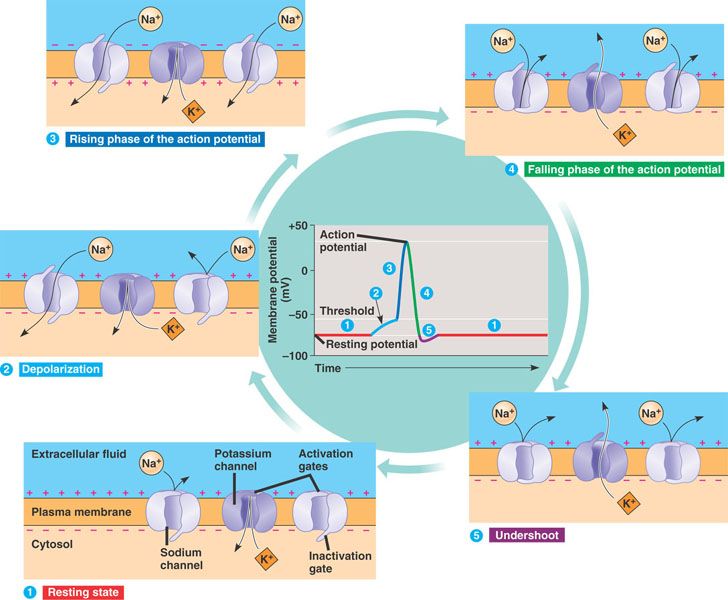 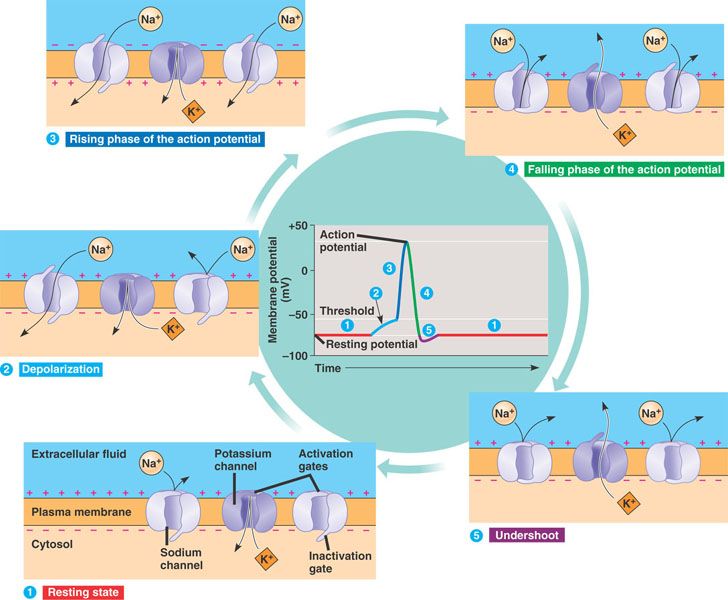 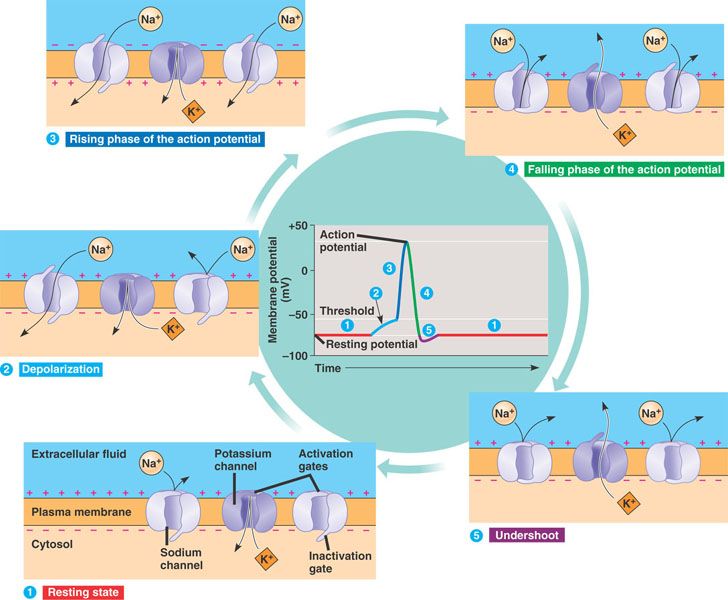 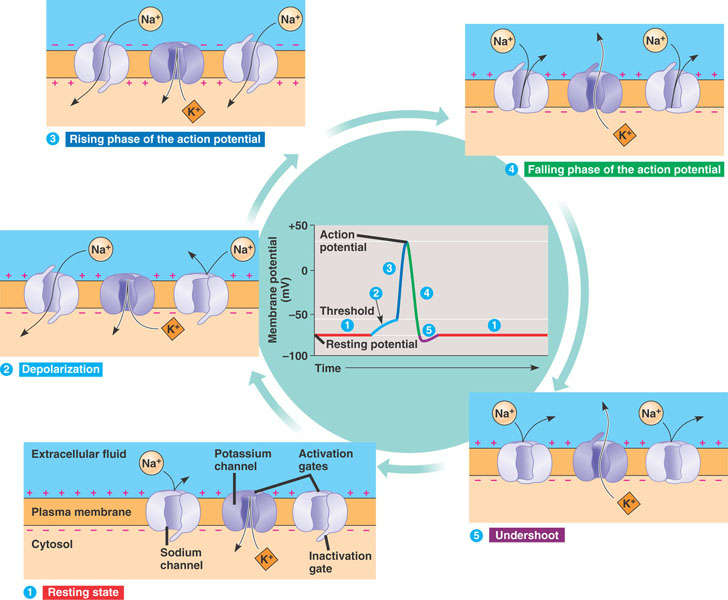 Resting Potential
Repolarisation
Depolarisation
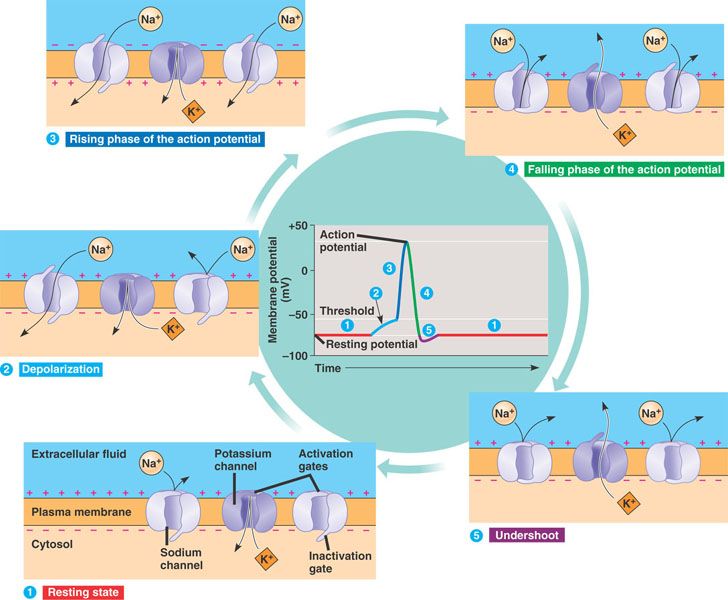 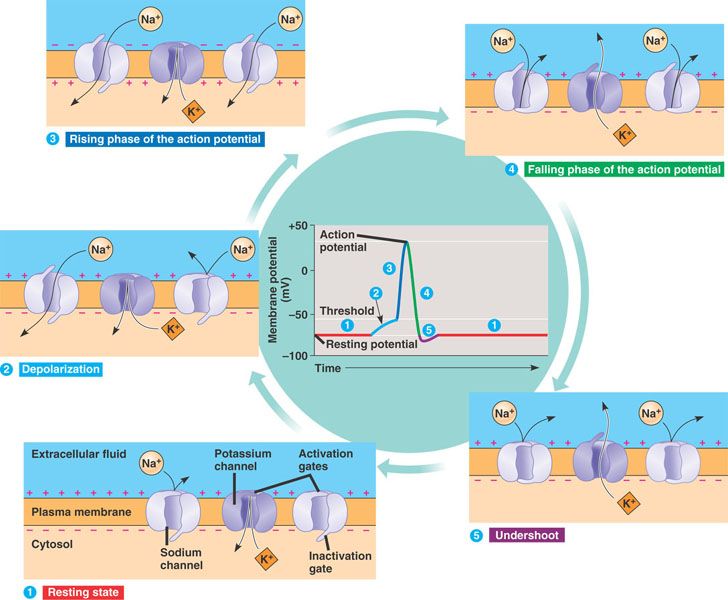 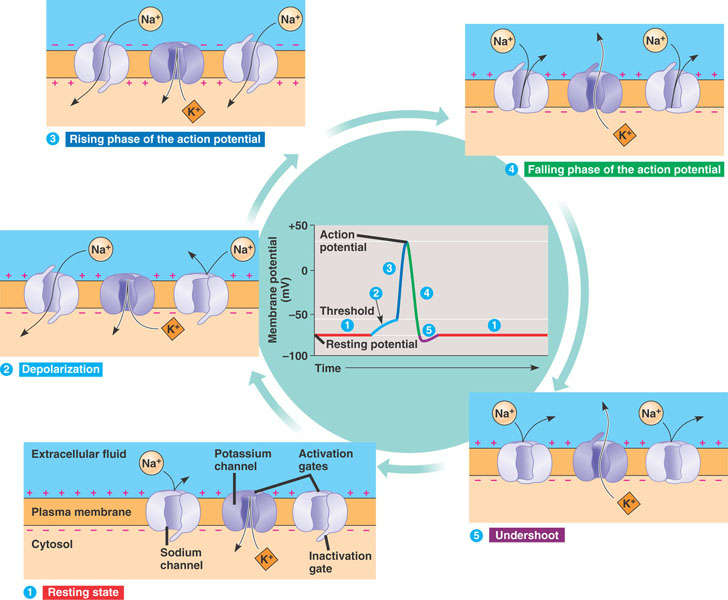 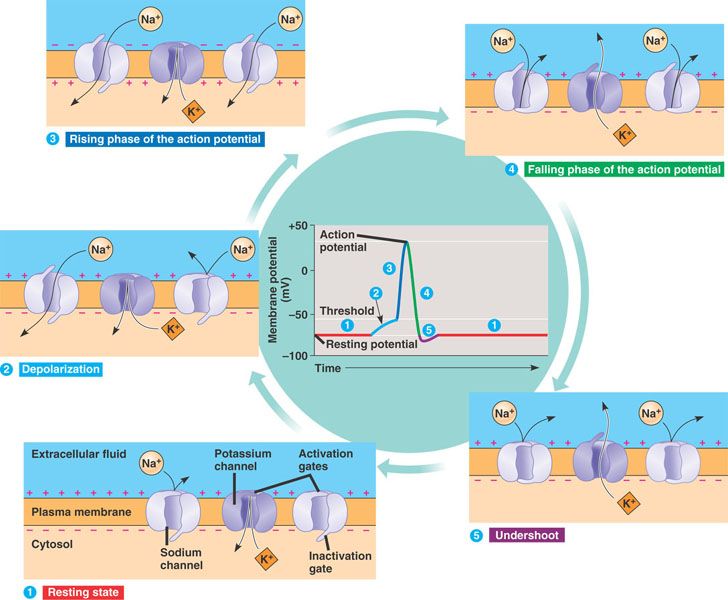 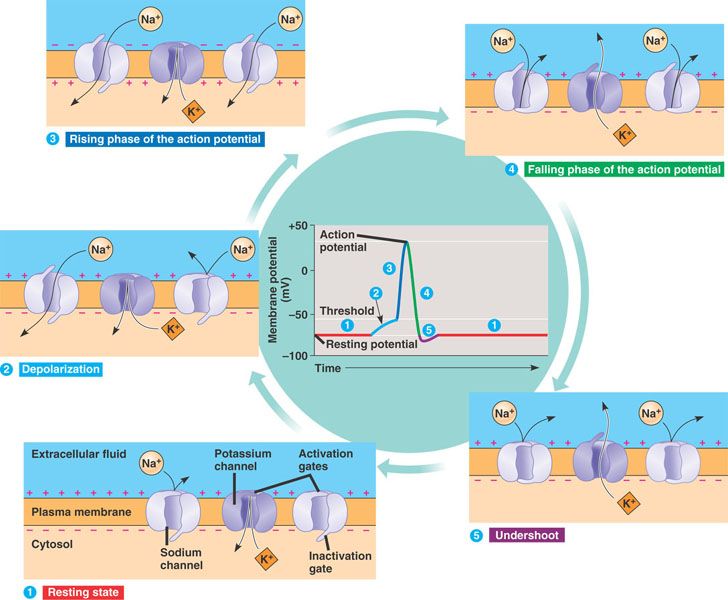 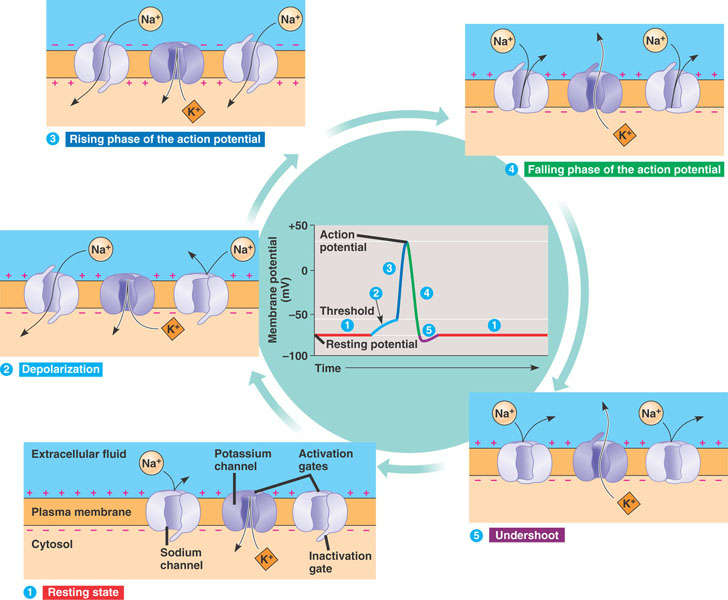 How the action potential travels along an axon
Propagation of the nerve impulse involves the stimulation of the next part of the membrane by local electric currents which cause depolarisation. 
Propagation is when the impulse is passed to the next part of the cell. During depolarisation the inside is positive relative to the outside. Whilst one portion is depolarised, depolarisation of the next portion is initiated.  There is a series of electrical currents propagated along the axon. This means that the impulse can only travel in one direction.  As the impulse progresses, the action of the Na+/K+ pump causes the neurone to be repolarised behind the impulse.
Transmission of nerve impulse in unmyelinated neurones
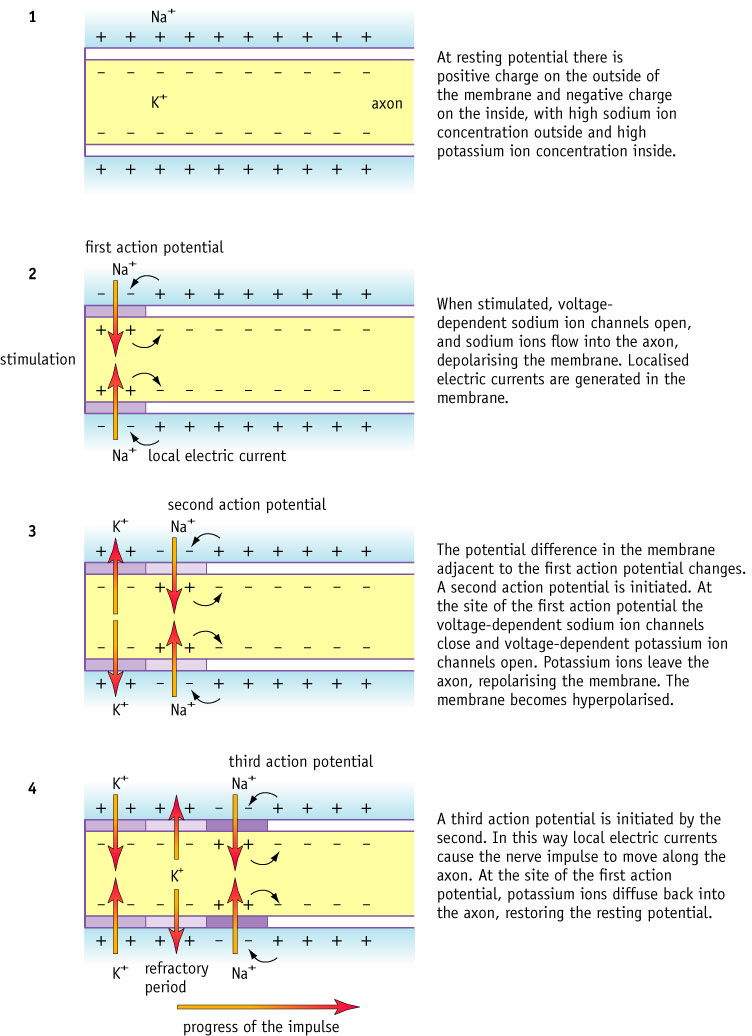 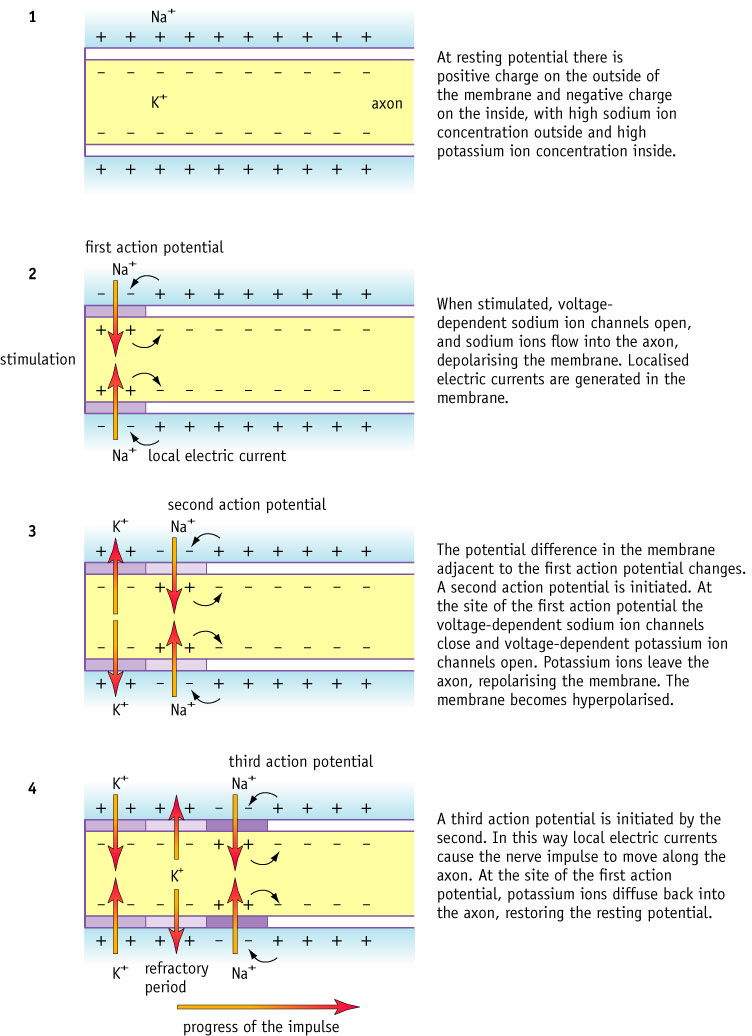 transmission of impulse from 6 mins
Nerve impulses – a summary (complete the following)
When neurons are at rest there is a potential difference between the inside and outside of a neurone known as the ………resting …potential…  This is achieved as the result of the movement of ions with an excess of …sodium… ions on the outside of the neurone and …potassium… ions within the neurone (this situation is maintained by the sodium.-…potassium..   pump.  When the neurone is at rest this results in the outside of the neurone having a net  …positive……charge and the inside a …negative………… charge.  When an ‘impulse’ (better termed an ………action potential……) passes along a neurone there is a sudden influx of sodium ions into the neurone (by the process of …diffusion……. ). They enter because the voltage sensitive …sodium gates…..  open for a short while. Almost as soon as these ……sodium…….ions enter then the ……sodium…oltage sensitive gates shut again, whilst the ……potassium… voltage sensitive gates open allowing ……potassium… ions to leave the axon (by process of …diffusion…. ); this marks the beginning of the …repolarisation…… phase (also known as the  ………refractory period). Finally these gates also shut and the resting potential balance of Na+ and K+ is restored by the actions of the active ……sodium…potassium pump.  This pumps three sodium ions out for every 2 potassium ions that are pumped in to the axon.  The total period before the neurone is fully repolarised is known as the ……refractory………………………….    period. The action potential disturbs the adjacent membrane and here the ……sodium……………. voltage sensitive gates open. As a result of these actions, a step-by-step ……wave……. of ………depolarisation…………………. passes along the axon. Action potentials do not move ‘backwards’ as, for a short time, during the ………refractory……………………period the …sodium.…. voltage sensitive gates remain closed (for about ……10………………. milliseconds).
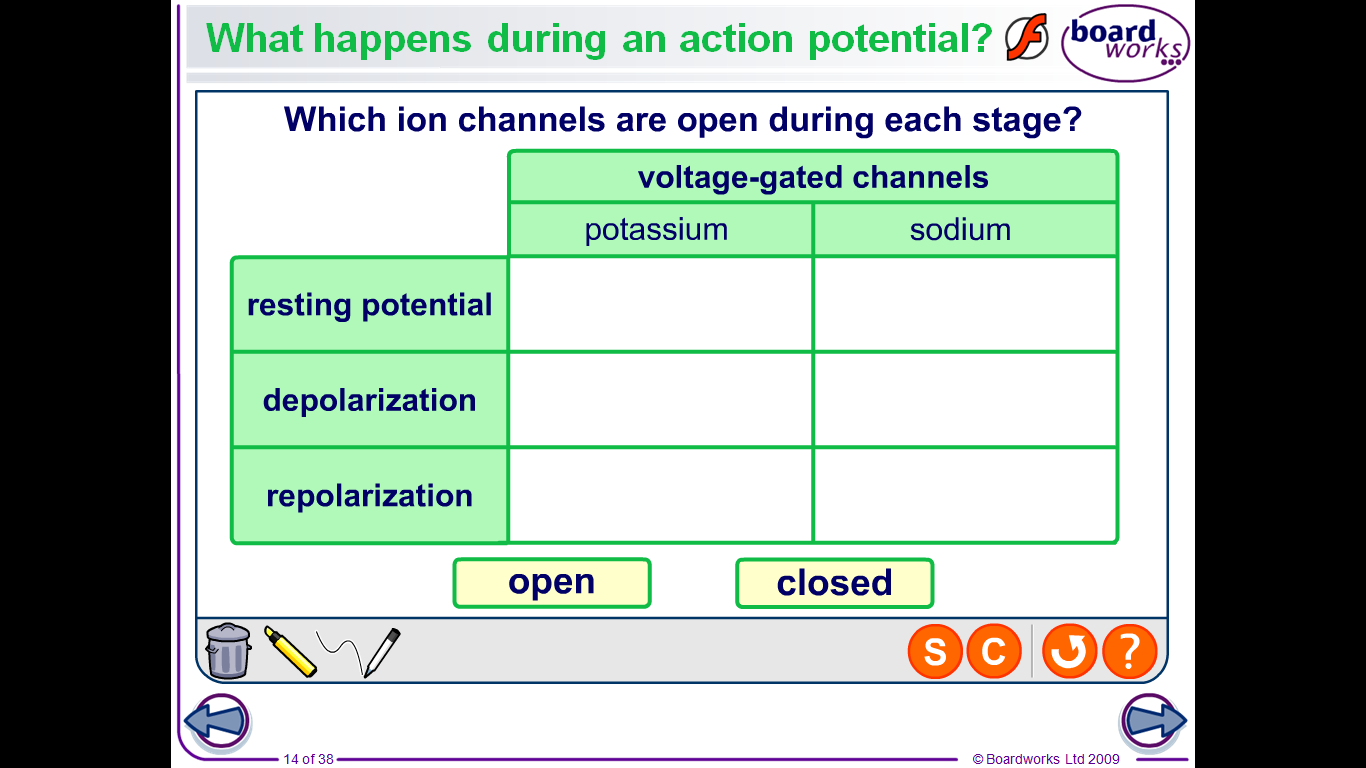 Factors affecting the speed of conduction of the nerve impulse
Myelinated neurones transmit action potentials at a speed of 100 metres per second! In unmyelinated neurones the transmission speed is only one to three metres per second.
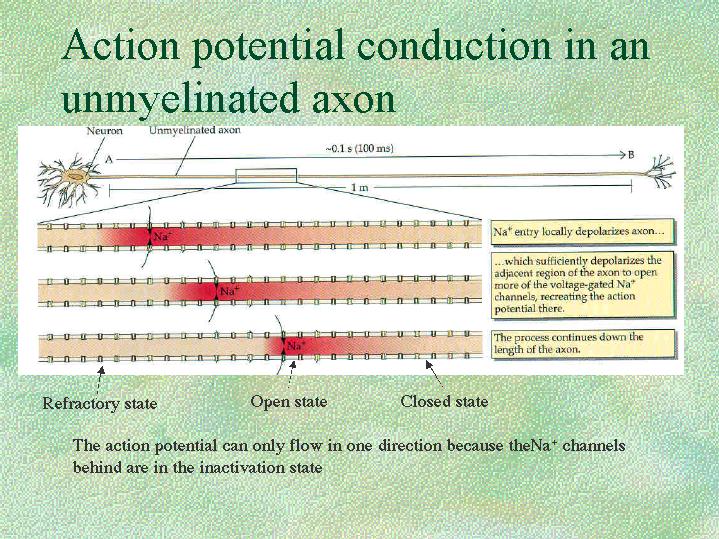 TS Nerve made of myelinated neurones
Connective tissue coat of nerve
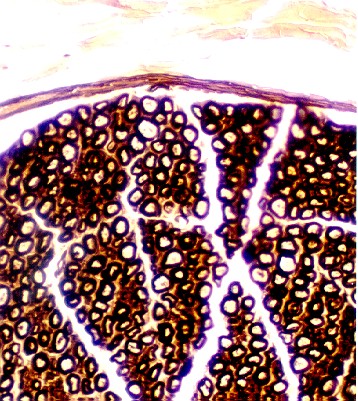 Myelin sheath
Bundle of nerve fibres
having a myelin sheath;
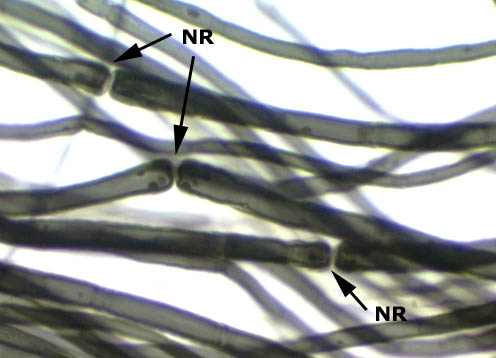 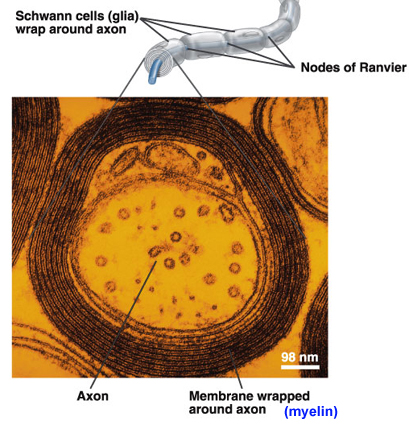 the myelin sheath is composed of tightly packed layers of the cell membrane of the Schwann cells which are wrapped around the axon
The myelin sheath is rich in lipid (called myelin) which makes the axon impermeable to ions so they are unable to diffuse between the tissue fluid and the neurone.
Therefore action potentials cannot be generated by the myelinated regions (it acts as an insulator)
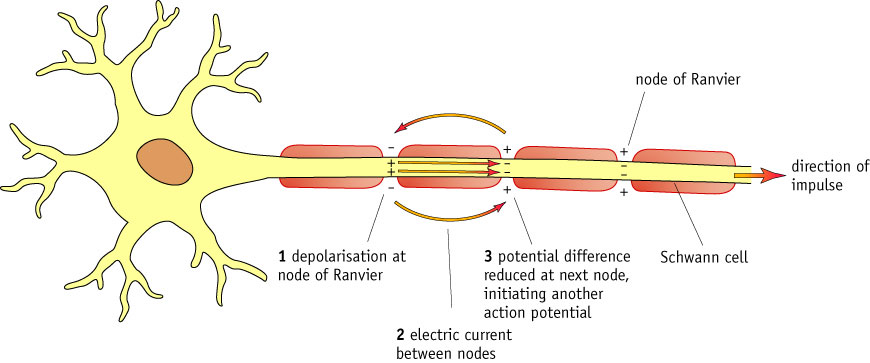 action potentials can only be generated at the nodes of Ranvier so the local currents involved in nerve impulse transmission flow over longer distances: 
thus action potential seem to ‘jump’ from node to node (this is called saltatory conduction):
since the intervening parts of the axon membrane do not have to be successively depolarised it takes 
less time for the action potentials to pass from node to node
this results in nerve impulse transmission that is much faster, 
the consequence of which is that smaller myelinated nerves can transmit impulses much faster than larger non-myelinated ones which alleviates the ‘packing problem’.

http://www.khanacademy.org/science/biology/human-biology/v/saltatory-conduction-in-neurons
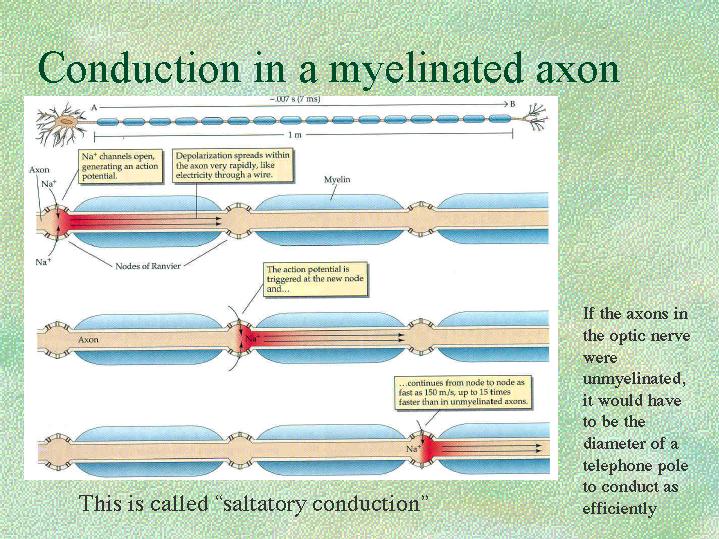 Myelinated axons use less ATP than a non-myelinated axon of the same diameter because active transport of sodium ions only occurs at the nodes of Ranvier rather than along the whole length of the axon.
Factors affecting rate of transmission of impulses
Myelination (as just described)
temperature which affects the rate of diffusion and the rate of energy release by respiration for active transport (since it is controlled by enzymes). The consequence is that nerve impulse transmission is faster in endothermic animals which maintain a high body temperature. If temperature increased too high enzymes and plasma membrane proteins denatured so no impulses conducted
The diameter of the axon - the greater the diameter of the axon, the greater the velocity of transmission. This is due to less leakage of ions from a large axon. Giant axons are found in the squid and are thought to be associated with rapid escape responses.
The refractory period
When the axon membrane is depolarised, the sodium ion channels are closed and so another impulse cannot be conducted no matter how big the stimulus.
This lasts for  about 1ms
The refractory period
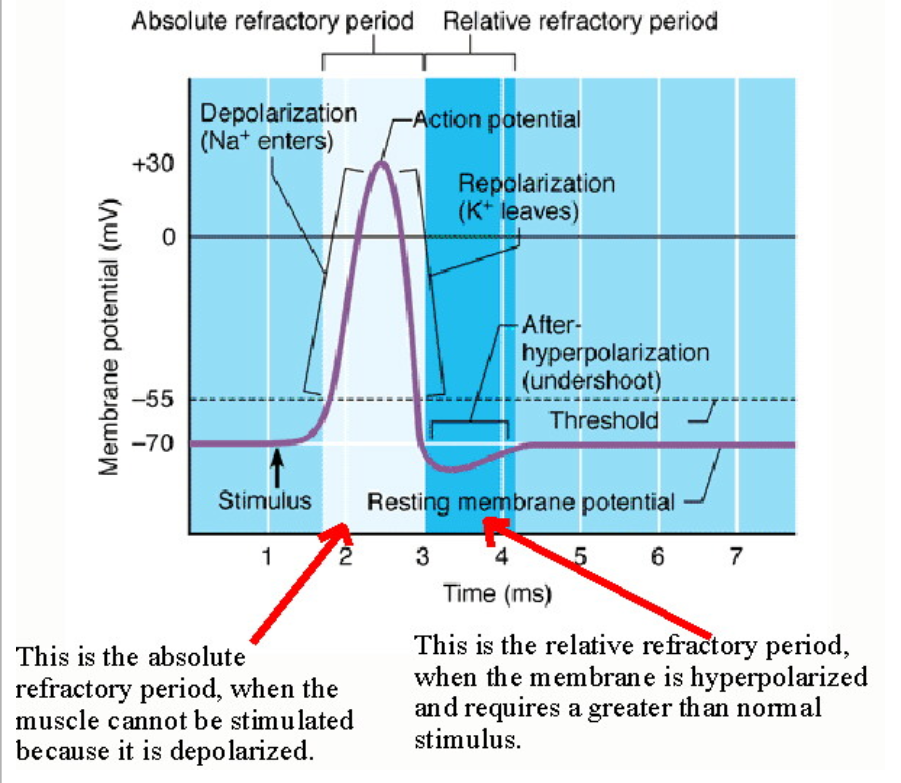 The refractory period serves three purposes
Ensures action potentials are propagated in one direction only
Action potentials can only be propagated from an active region on the membrane to a resting region. Action potentials cannot be generated in a region of membrane in refractory.
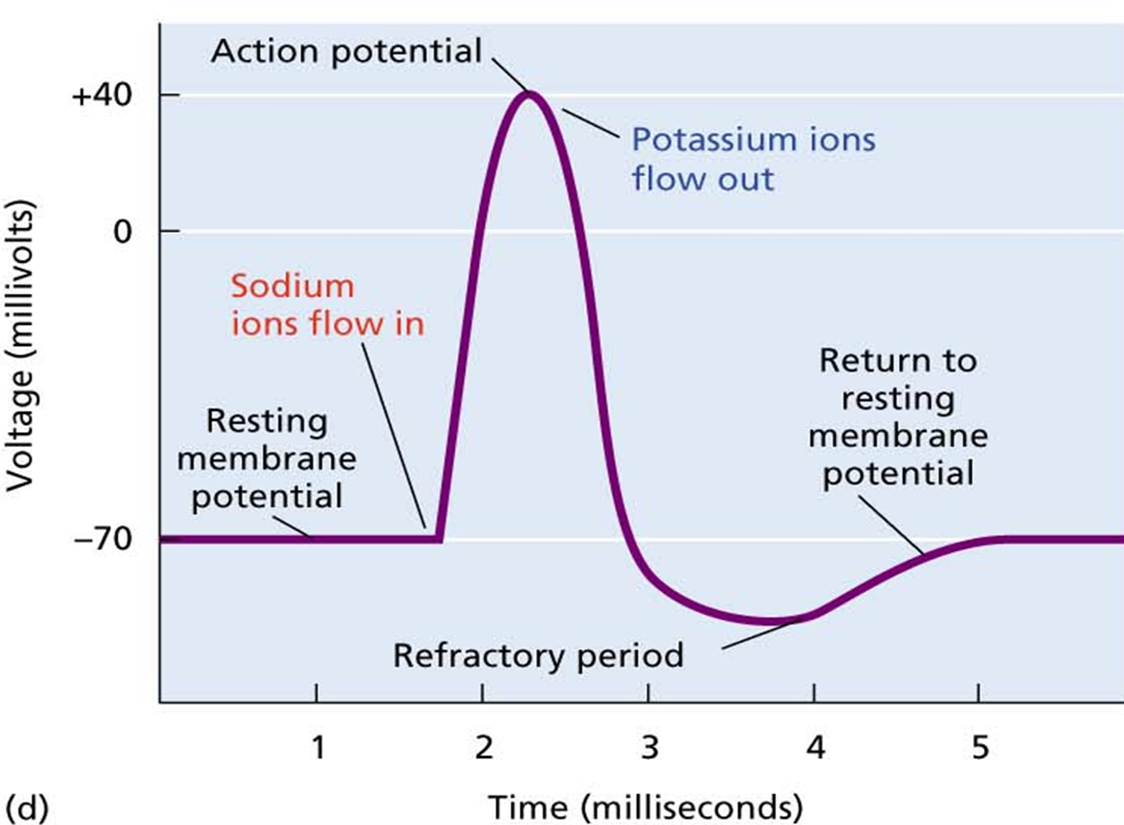 The refractory period
Produces discrete impulses – due to the refractory period a new action potential cannot be formed immediately behind the first one. This ensures action potentials are separated from one another
Limits the number of action potentials – As action potentials are separated from one another this limits the number of action potentials that can pass along an axon in a given time, thus limits the strength of stimulus that can be detected.
The all or nothing law
The size of the impulse is independent of the size of the stimulus. If the stimulus is below a certain threshold no action potential is initiated. If it exceeds the threshold, an action potential IS initiated.
When depolarisation reaches -55mV then the peak of depolarisation will be reached. 
Only then will the impulse be transmitted.
A stimulus which causes a depolarisation membrane potential more negative than -55mV is a sub- threshold stimulus.  It will not fire off an impulse.
All action potentials are the same size at +40mV
The size of the stimulus
A strong stimulus produces a greater frequency of action potentials as the intensity of stimulation increases.
A weak stimulus (if above threshold intensity) generates fewer action potentials
How can an organism detect the size of a stimulus if all action potentials the same size?
Organisms will detect the number of impulses passing in a given time. The bigger the stimulus the more impulses generated in a given time.
Different neurones have different threshold values. The brain can interpret the number and type of neurones that pass impulses and so can determine the size of the stimulus.
RECAP
What is the all or nothing principle?


How can we detect the size of different stimuli?
3.6.2.2  Synaptic transmission
The detailed structure of a synapse and of a neuromuscular junction. 
The sequence of events involved in transmission across a cholinergic synapse in sufficient detail to explain: 
unidirectionality 
temporal and spatial summation 
inhibition by inhibitory synapses. 
A comparison of transmission across a cholinergic synapse and across a neuromuscular junction. 
Students should be able to use information provided to predict and explain the effects of specific drugs on a synapse. (Recall of the names and mode of action of individual drugs will not be required.)
Neurones are not in direct contact with each other but are separated by ting gaps (20um) called synapses.
Synapses convey action potentials between neurones and between neurones and effectors
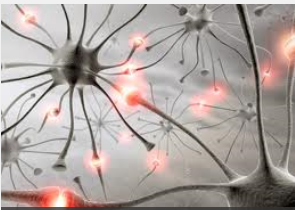 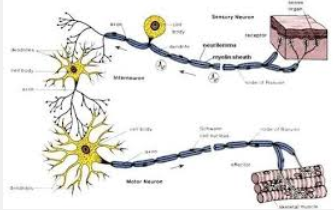 The synapse
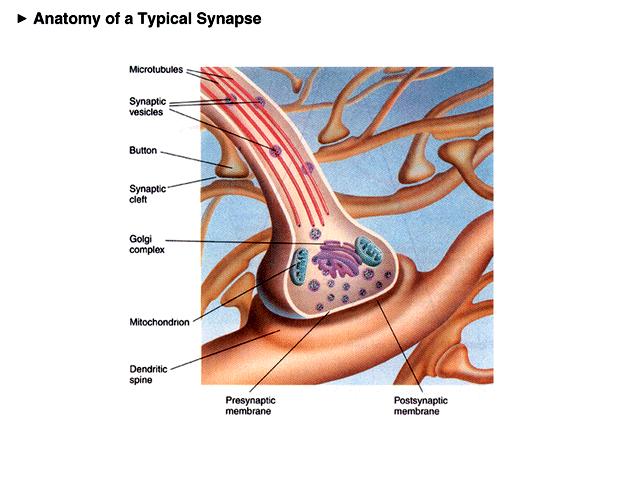 Nerve endings
Chemical synapse
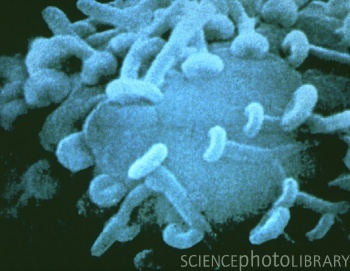 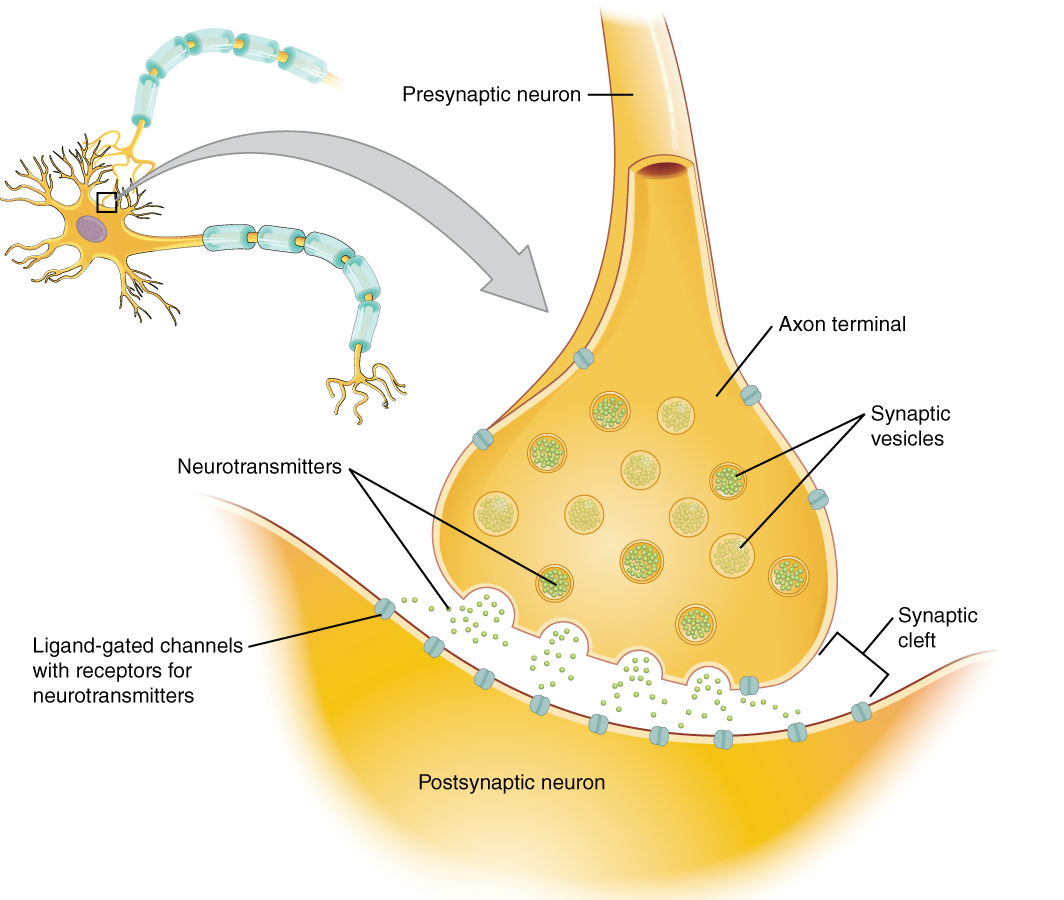 You must be able to draw this.
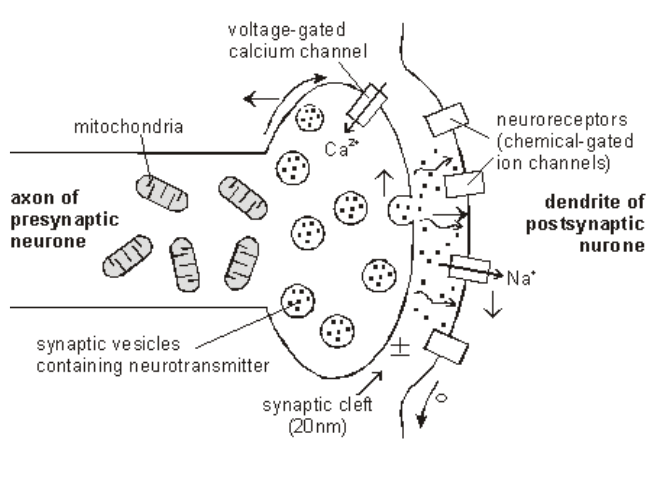 Use the terms –
Synaptic knob
Synaptic vesicle
Mitochondria
Pre-synaptic membrane
Synaptic cleft
Post-synaptic membrane
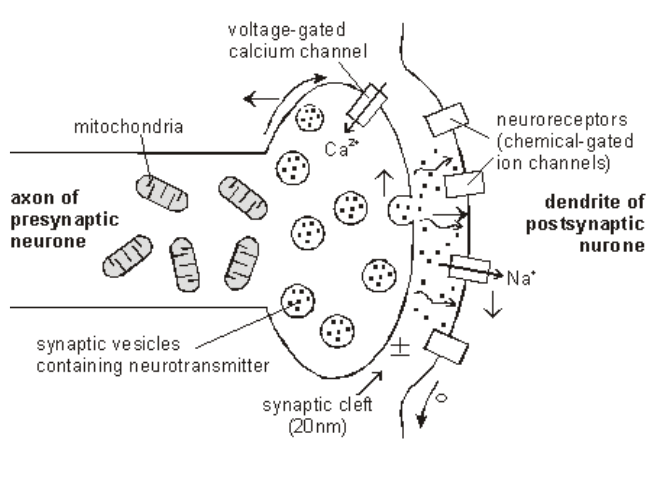 Transmission at the synapse
Transmission between synapses is by chemicals called neurotransmitters.

These are made in the Golgi body (synthesis requires energy from respiration).

They are stored in vesicles in the synaptic bulb.
Neurotransmitters
Neurotransmitters fall into several chemical classes based on the molecular structure. The major types of neurotransmitters include acetylcholine, biogenic amines, and amino acids.  The neurotransmitters can also be classified based on function (excitatory or inhibitory). Acetylcholine – Released from a cholinergic synapse
http://www.youtube.com/watch?v=rWrnz-CiM7A
What happens at a synapse?
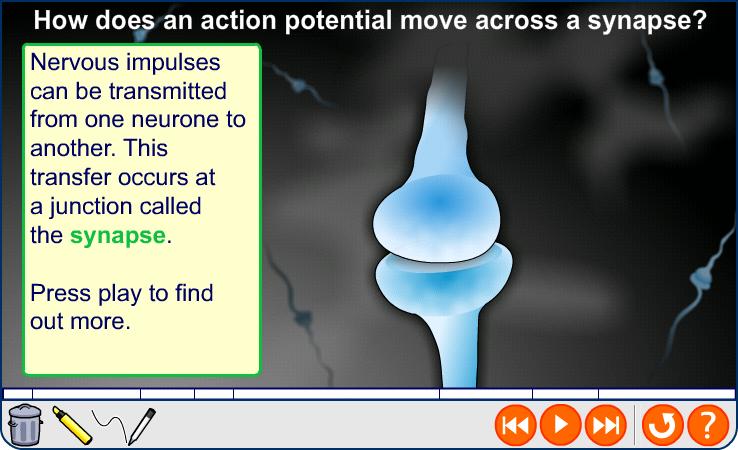 [Speaker Notes: Teacher notes
There are several different types of neurotransmitter. Acetylcholine is found at cholinergic synapses, as shown in the animation. The neurotransmitter noradrenaline is present at adrenergic synapses. Some neurotransmitters and their receptors are excitatory, i.e. they create a new action potential in the postsynaptic neurone. Others are inhibitory, i.e. they make it less likely that a new action potential will be created in the postsynaptic neurone.
 
See the ‘Muscles’ presentation for more information about synapses between motor neurones and a muscle fibre (neuromuscular junction).]
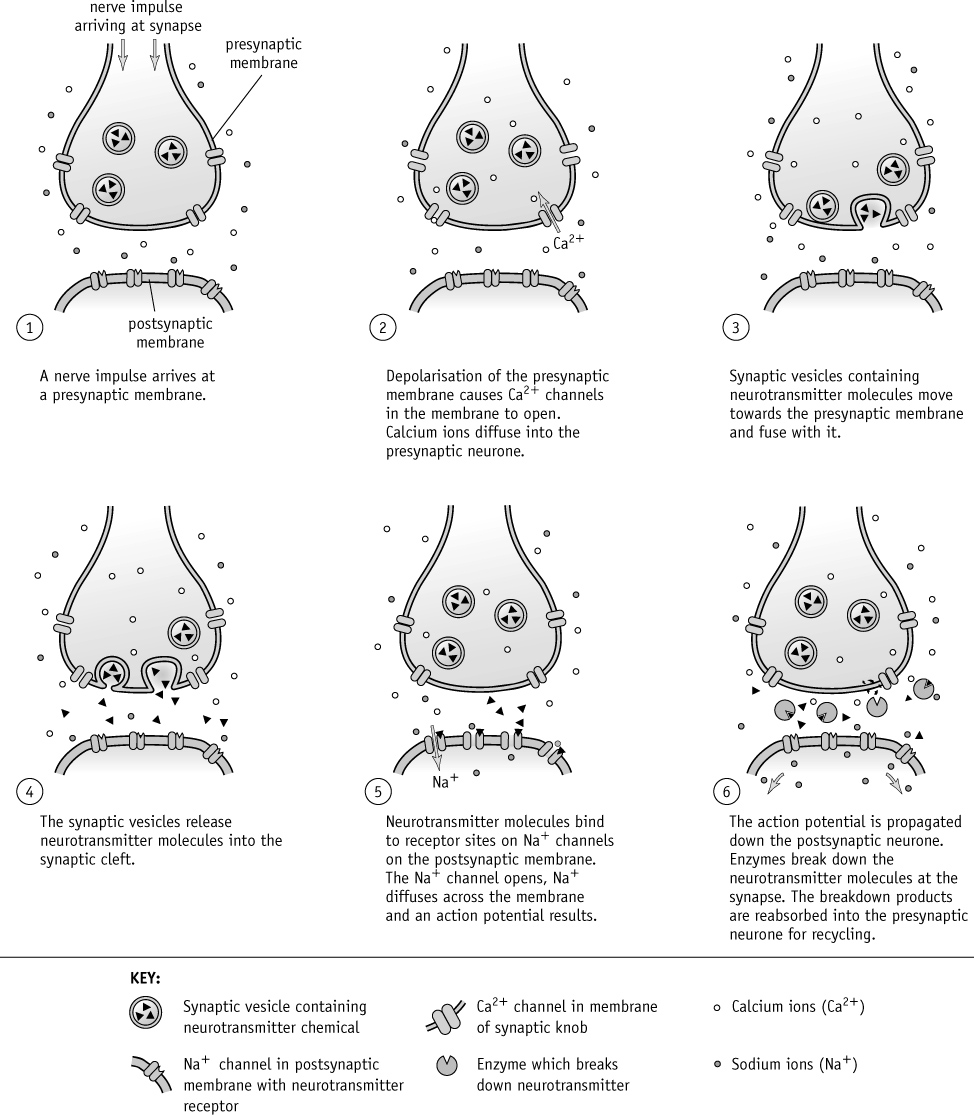 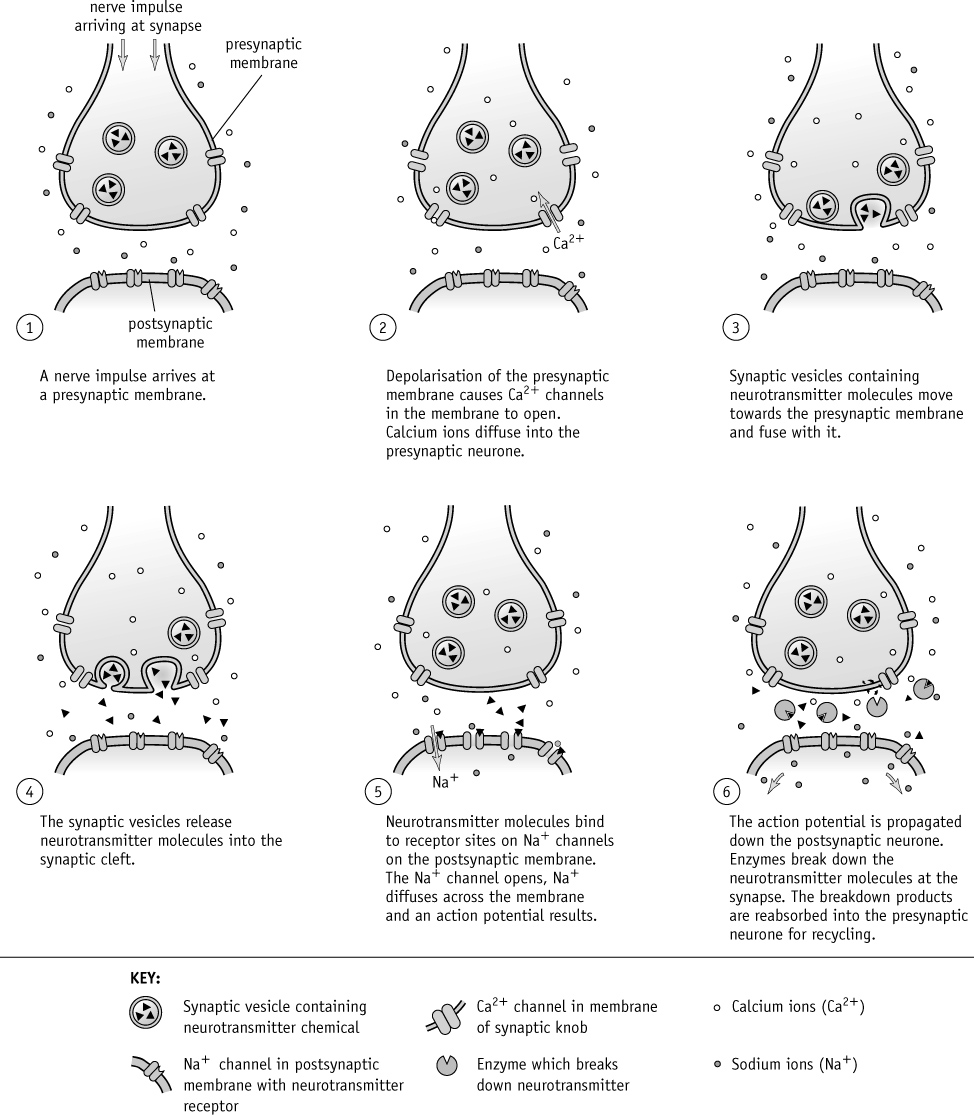 neurotransmitter molecules diffuse across the synaptic cleft
neurotransmitter receptors are membrane protein with binding sites with a shape complementary to the neurotransmitter
neurotransmitters broken down by enzymes so the ion channels to close and the receptors are available again and so the resting potential can be re-established
this sequence takes 0.5 msec which results in a synaptic delay in the transmission of impulses.
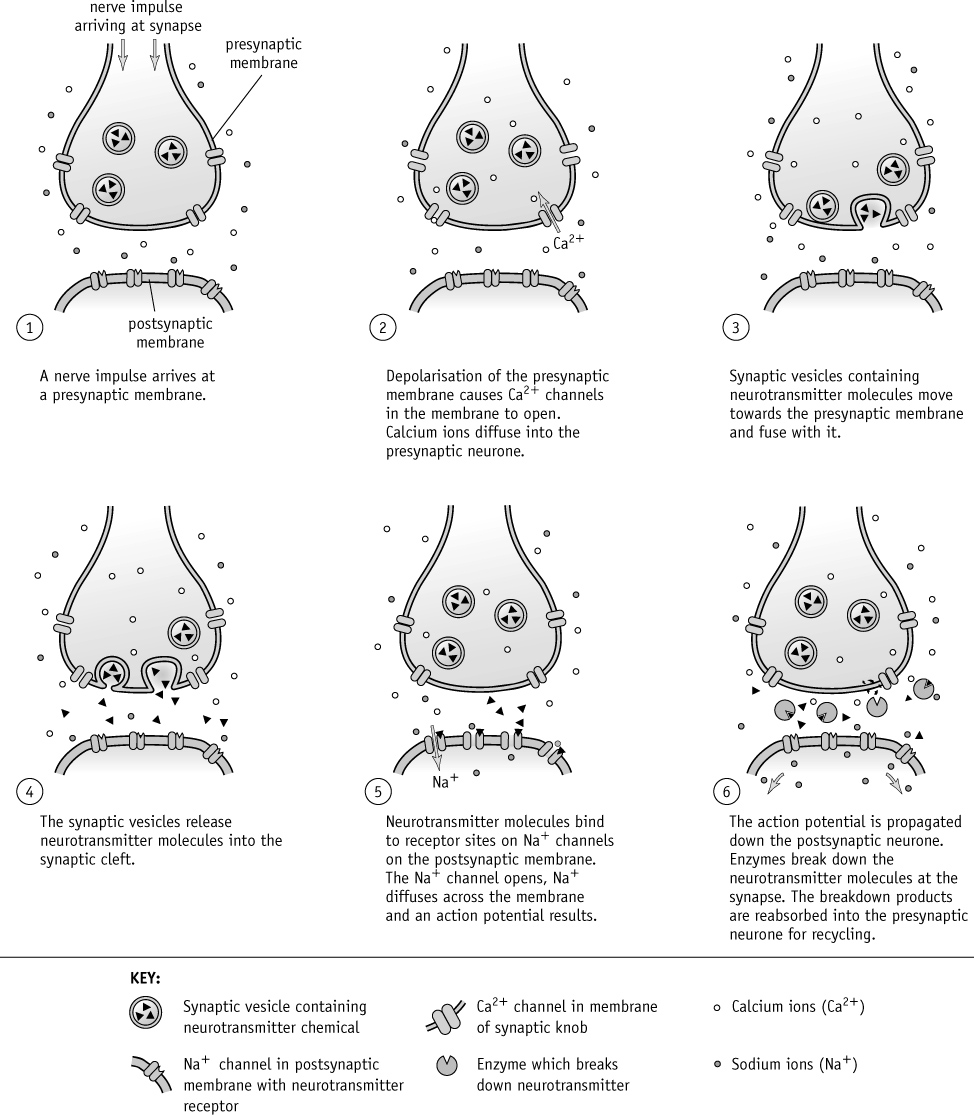 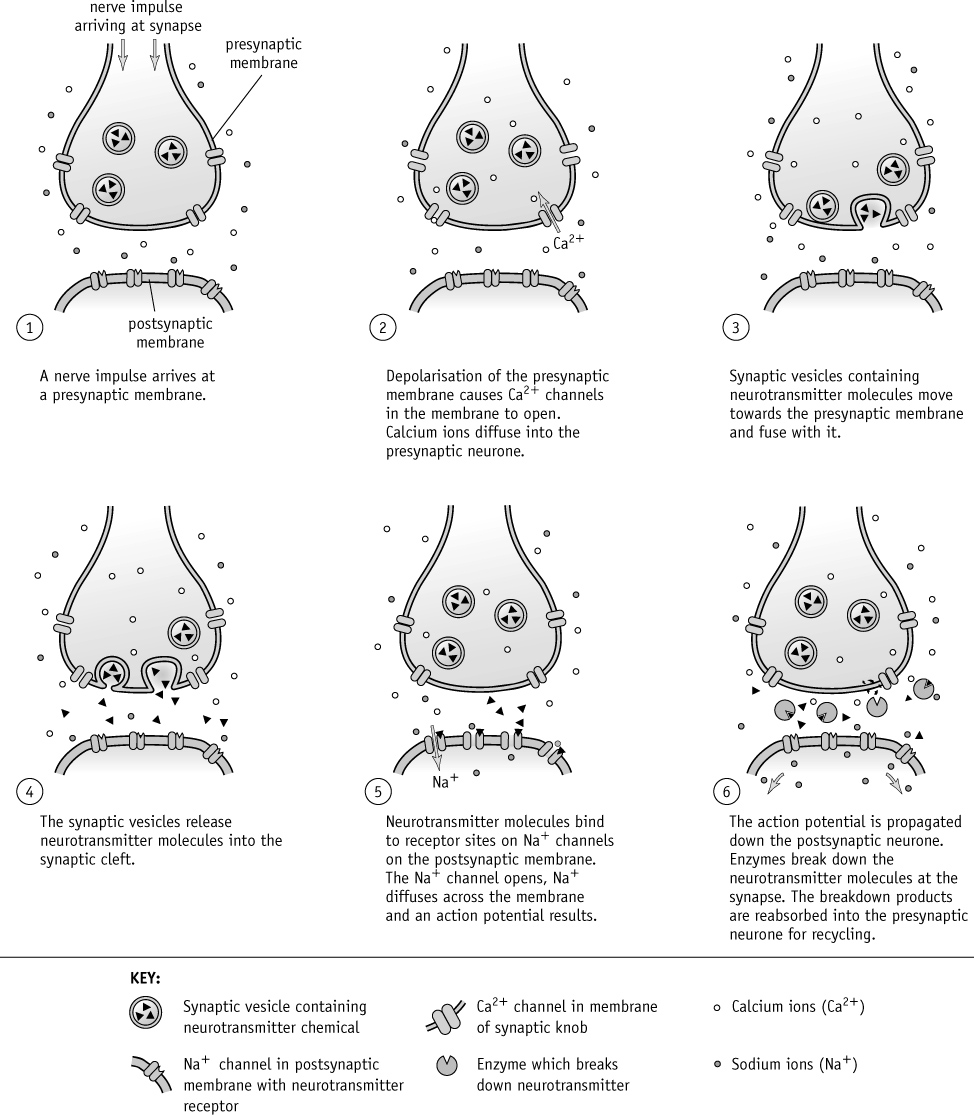 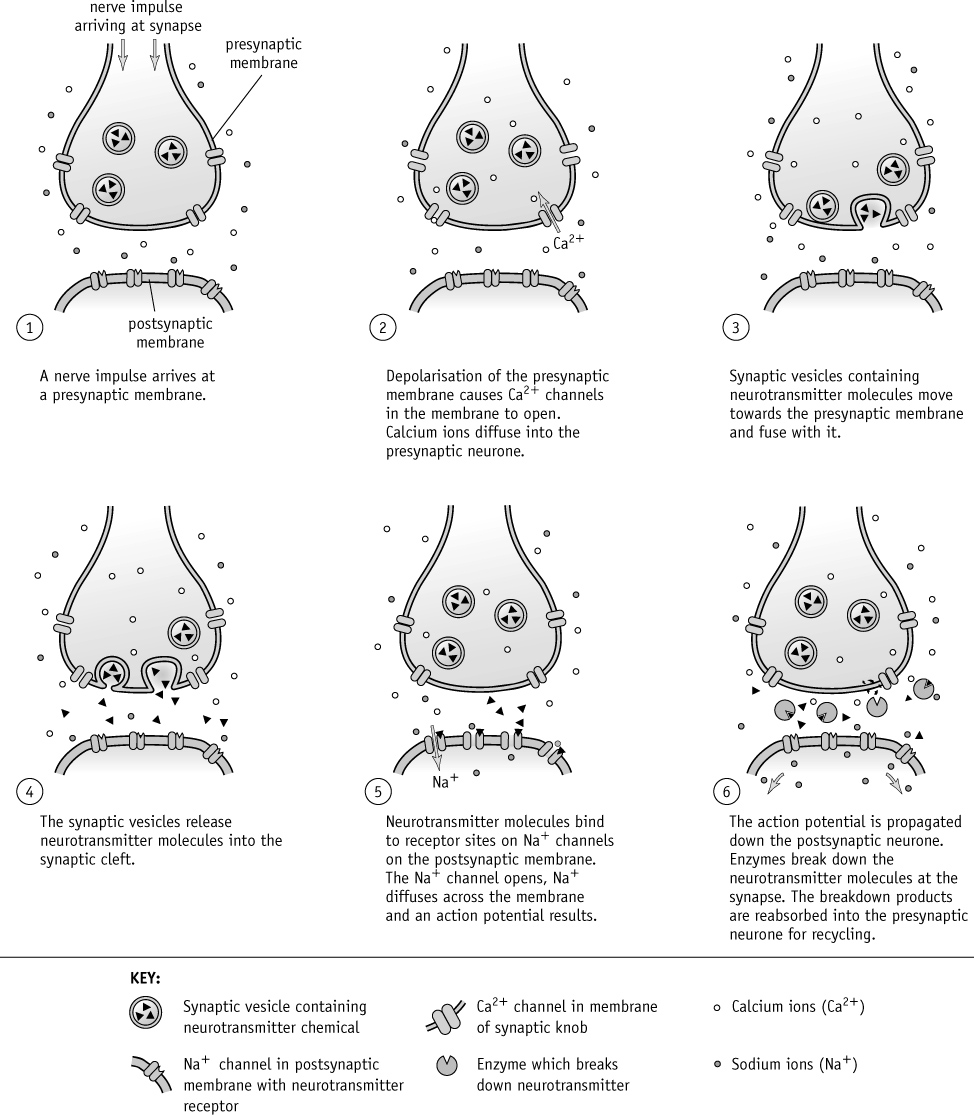 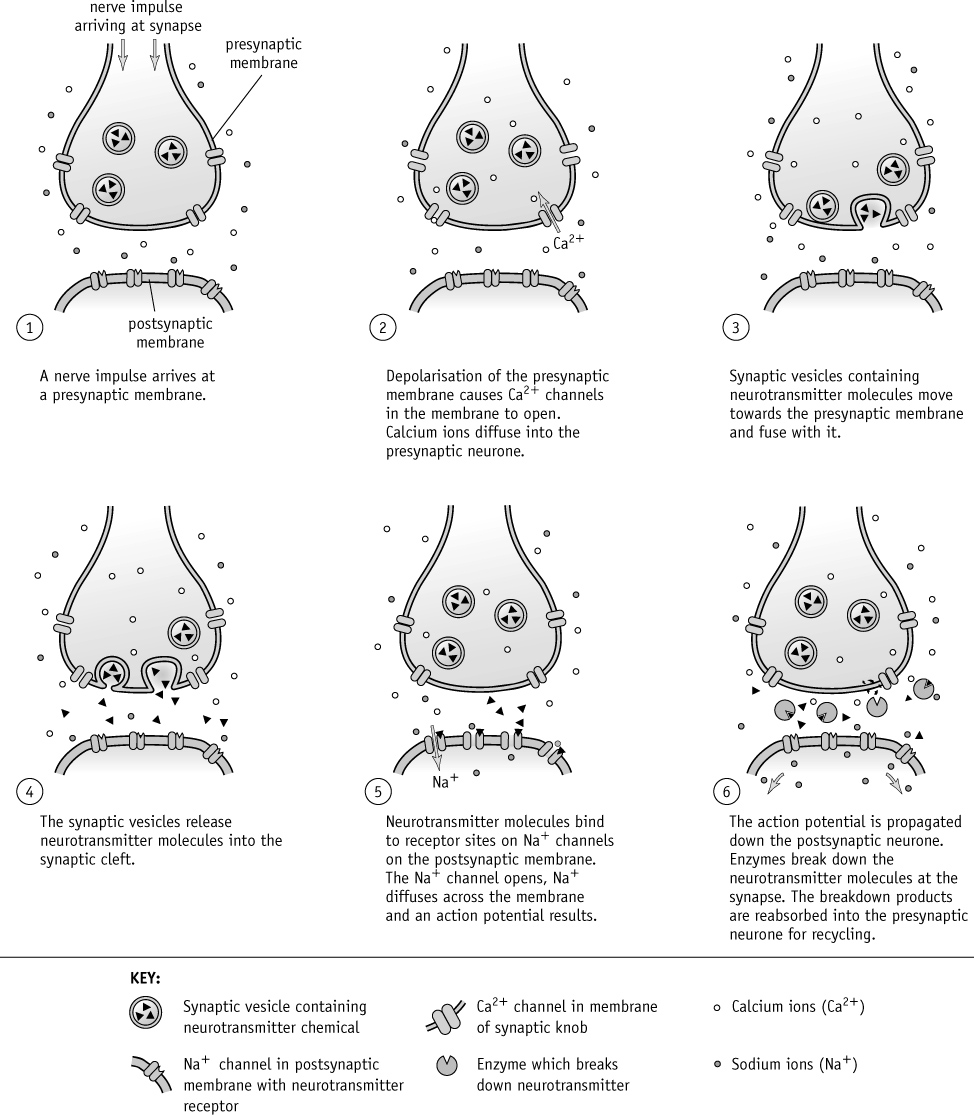 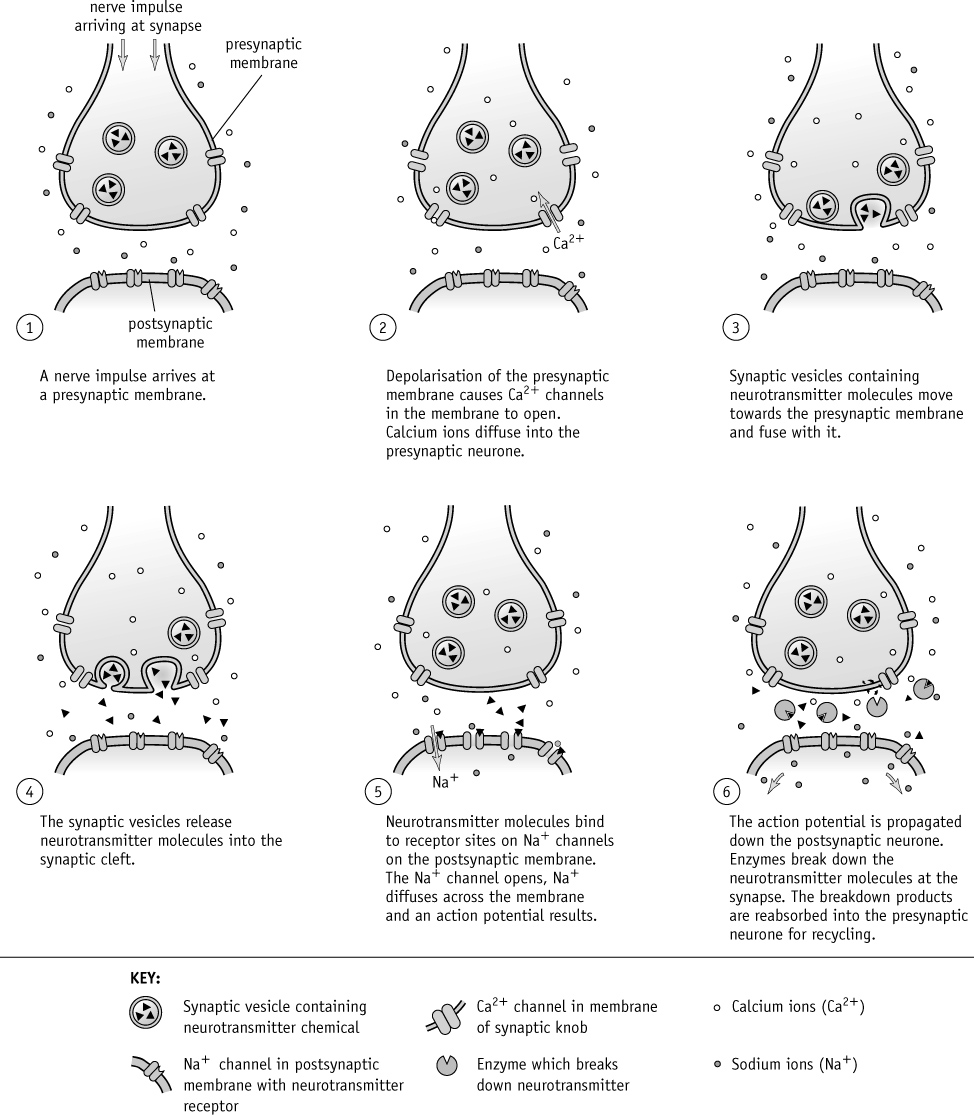 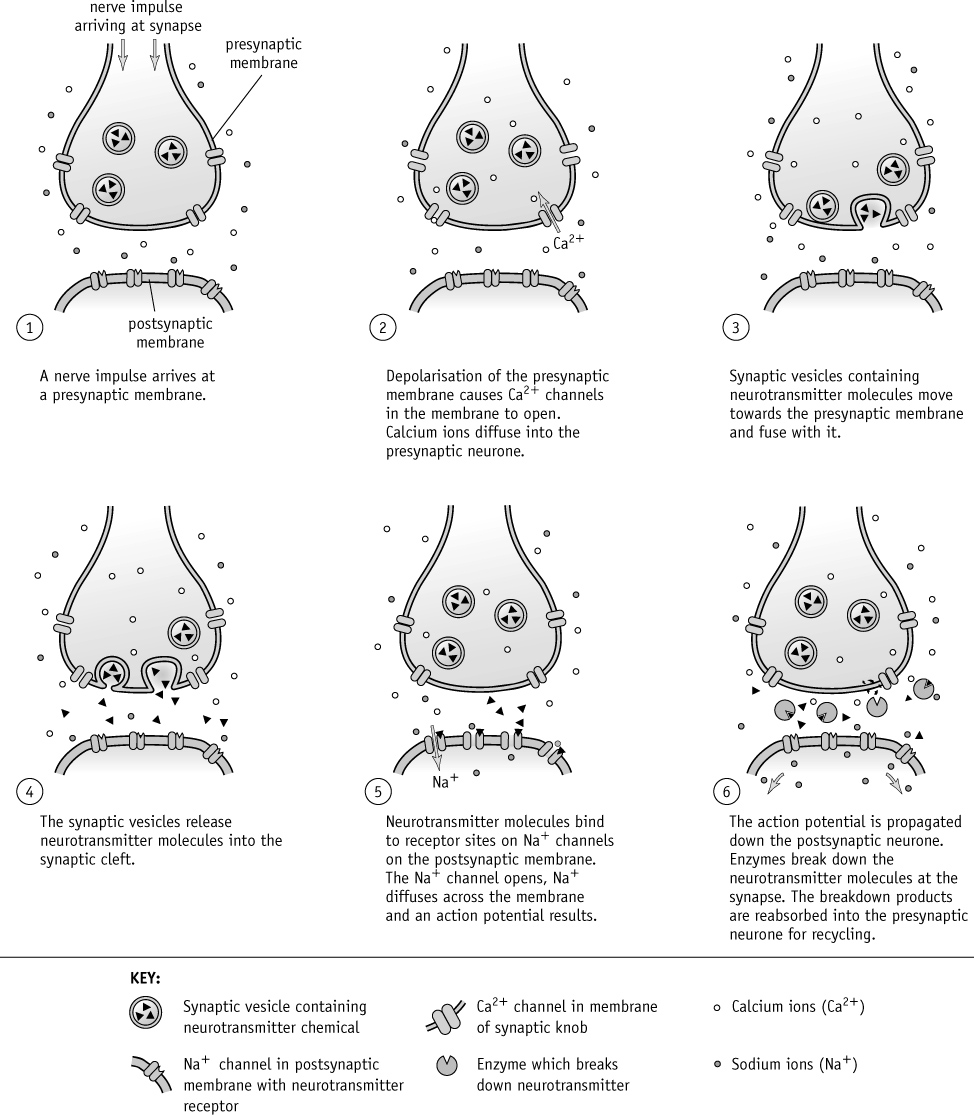 Flow chart task
Write out all the events that occur at a synapse on separate postits and then lay them out and sort them out into the correct order
Transmission across a synapse
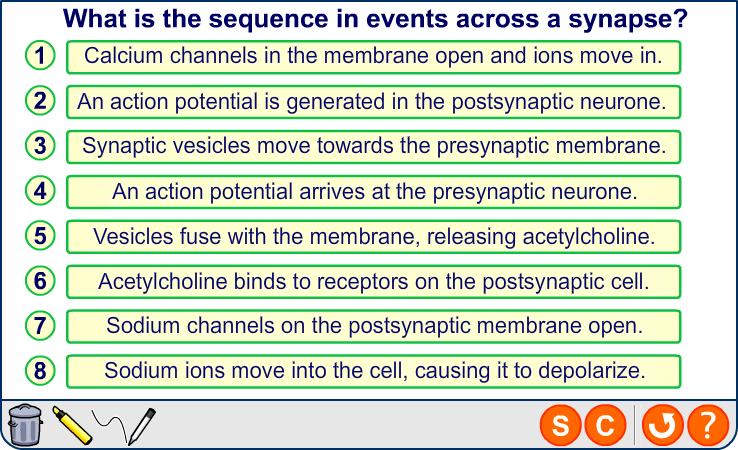 The structure of the synapse
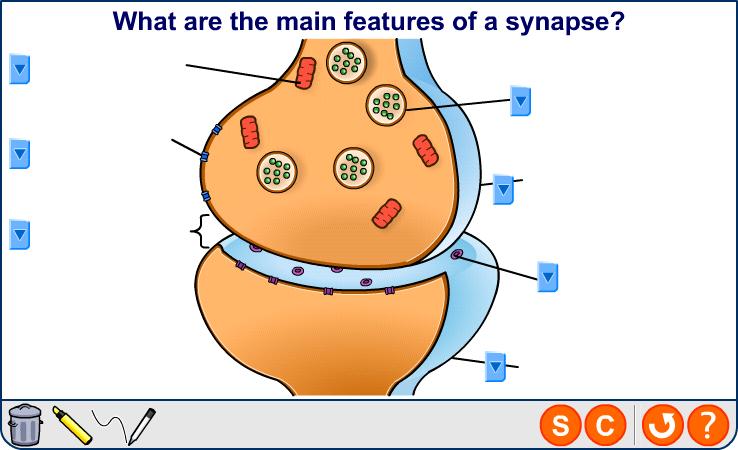 Bozeman
Crash course
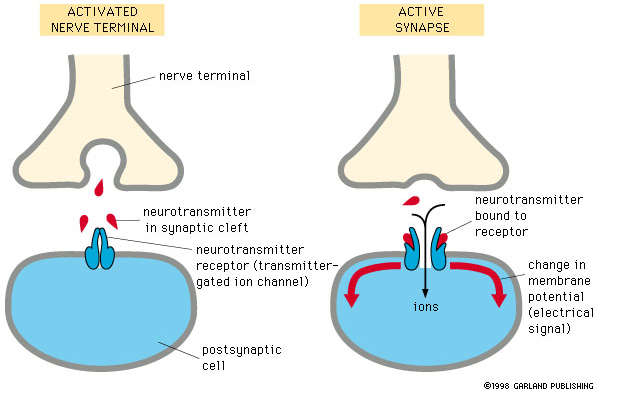 Features of synapses.
Unidirectional
Enable impulses to be transmitted from one neurone to another, so enables nerve circuits to function.
Pass impulses IN ONE DIRECTION only.
Act as junctions – since synaptic vesicles are present only in the knob of the presynaptic neurone, impulses can only pass across a synapse in one direction.
Features of synapses.
Summation
Low-frequency action potential often lead to the release of insufficient concentrations of neurotransmitter to trigger an action potential in the post synaptic neurone.
They can, however, do so in a process called summation which entails a rapid build up neurotransmitter in the synapse by one of two methods:
Spatial summation
A number of presynaptic neurones together release enough neurotransmitter to exceed the threshold value of the post synaptic neurone therefore triggering a new action potential
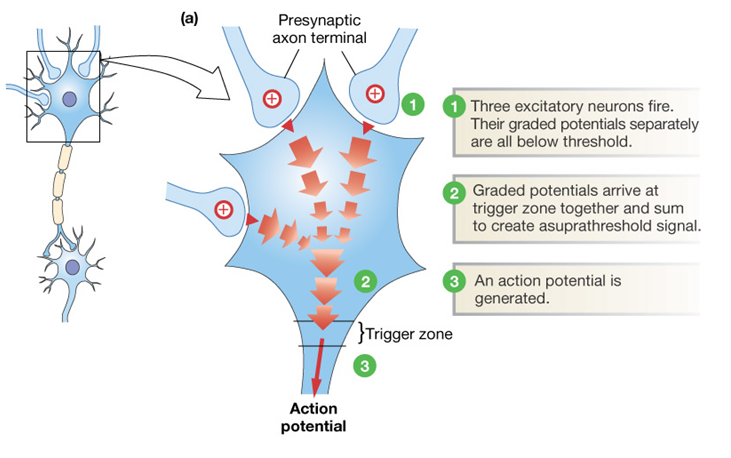 Temporal summation
A single presynaptic neurone releases neurotransmitter many times over a very short period.
If the concentration of neurotransmitter is high enough to reach the threshold value a new action potential is triggered
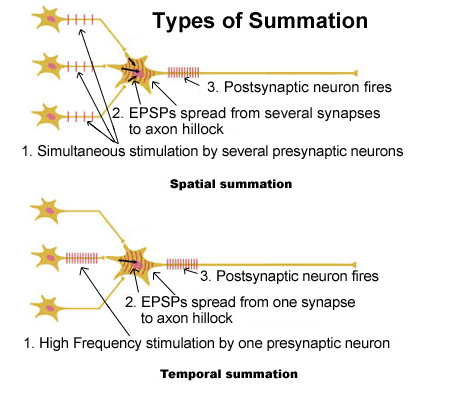 Some neurotransmitters and their receptors are excitatory, i.e. they create a new action potential in the postsynaptic neurone. 
Others are inhibitory, i.e. they make it less likely that a new action potential will be created in the postsynaptic neurone.
Types of synapse -  Excitatory synapses
Binding of neurotransmitter to postsynaptic neurone 
opens Na+ gated channels 
 Na+ diffuses IN 
depolarisation 
 action potentials 
so nerve impulses can continue around the nerve circuit.
Inhibitory synapses
Neurotransmitter released which binds to chloride ion protein channels on post synaptic neurone causing channels to open.
Cl- diffuse IN to postsynaptic neurone by facilitated diffusion
The binding of the neurotransmitter causes opening of potassium gated channels
K+ diffuses OUT  inside of neurone becomes even more negative (from -65mV to -80mv) 
The membrane is said to be hyperpolarised meaning needs avery large influx of Na+ to raise to threshold value ie very difficult to depolarise membrane 
 no action potentials 
so nerve impulses cannot continue around the nerve circuit.
Functions of synapses
Synapses allow a single impulse from one neurone to initiate a new impulse in a number of different neurones at a synapse. This allows a single stimulus to create a number of simultaneous responses
Synapses allow a number of impulses to be combined at a synapse. This allows nerve impulses from receptors reacting to different stimuli to contribute to a single response
Effects of drugs
A psychoactive drug acts on the CNS where it alters brain function resulting in temporary changes in perception, mood, consciousness and behaviour. These effects are due to their action on synapses.
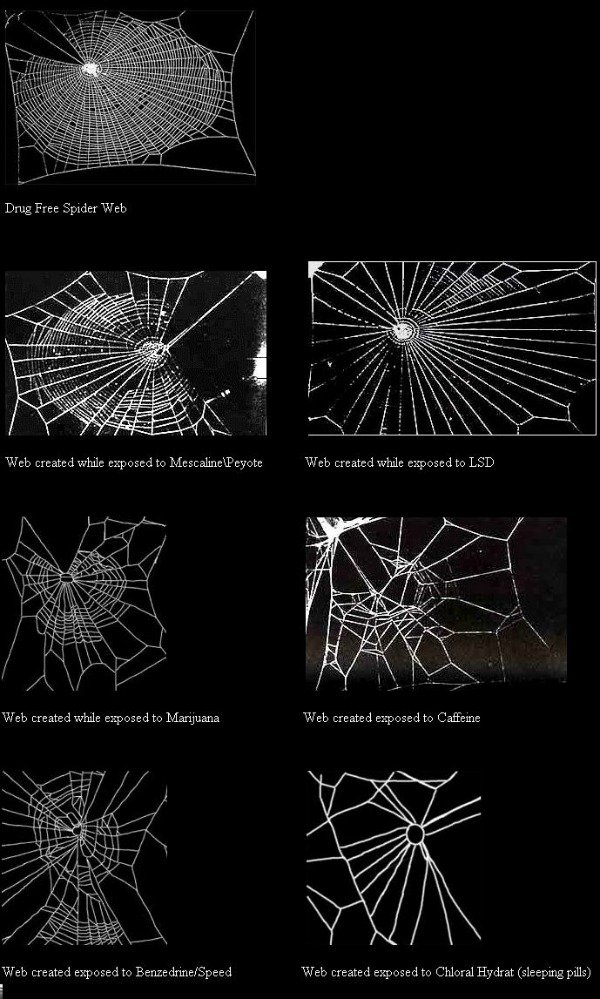 Excitatory Drugs – stimulate nervous system creating more action potentials in post-synaptic membranes 
Inhibitory drugs – create fewer action potentials in post-synaptic membranes
animations of how drugs work
effects of drugs on synapses
http://www.pbs.org/wnet/closetohome/science/html/animations.html
http://learn.genetics.utah.edu/content/addiction/mouse/‘mouse party – fun!
Effects of drugs on synapses
The effect of a drug on the synapse depends on the type of transmitter
A drug could inhibit the action of an excitory neurotransmitter and so fewer action potentials generated so a particular effect reduced
A drug could inhibit an inhibitory neurotransmitter so more action potentials generated so a particular effect enhanced
Drugs and synapses
Amphetamines (speed, ectasy) – prescribed to treat obesity
Stimulates release of neurotransmitters such as noradrenalin
Caffeine increases the metabolic rate in pre-synaptic cells. There is an increase in production of ATP which stimulates neurotransmitter synthesis. 
Caffeine and nicotine – reduce the threshold for excitation of post-synaptic membranes.
Drugs and synapses – Cannabis (marijuana)
Cannabis works on an inhibitory synapse that results in dopamine not working.  
The body naturally produces anandamide which binds with cannabinoid receptors and turns of the release of inhibitory neurotransmitter so that dopamine IS release.  
Cannabis contains THC which MIMICS anandamide and so THC binds to the cannabinoid receptors and inhibition of dopamine is turned off and dopamine is released which gives a sense of calm and relaxation
The inhibitory synapse is inhibited!!
Tolerance and Dependency
If drugs taken over long period synapses are modified so more drugs needed for same effect – tolerance
Changes to the CNS means individual can no longer manage without drug – dependency
Physical – withdrawal symptoms
Psychological – no withdrawal symptoms but constant craving
Organophosphate and cholinesterase
Organophosphate insecticides inhibit cholinesterase
Acetylcholine remains in the synaptic cleft 
Acetylcholine binds over and over again to receptors
The muscles become overstimulated.
(This results in an excitatory effect)
http://Sarin